Module 2

CIVIC ENGAGEMENT AND YOUTH
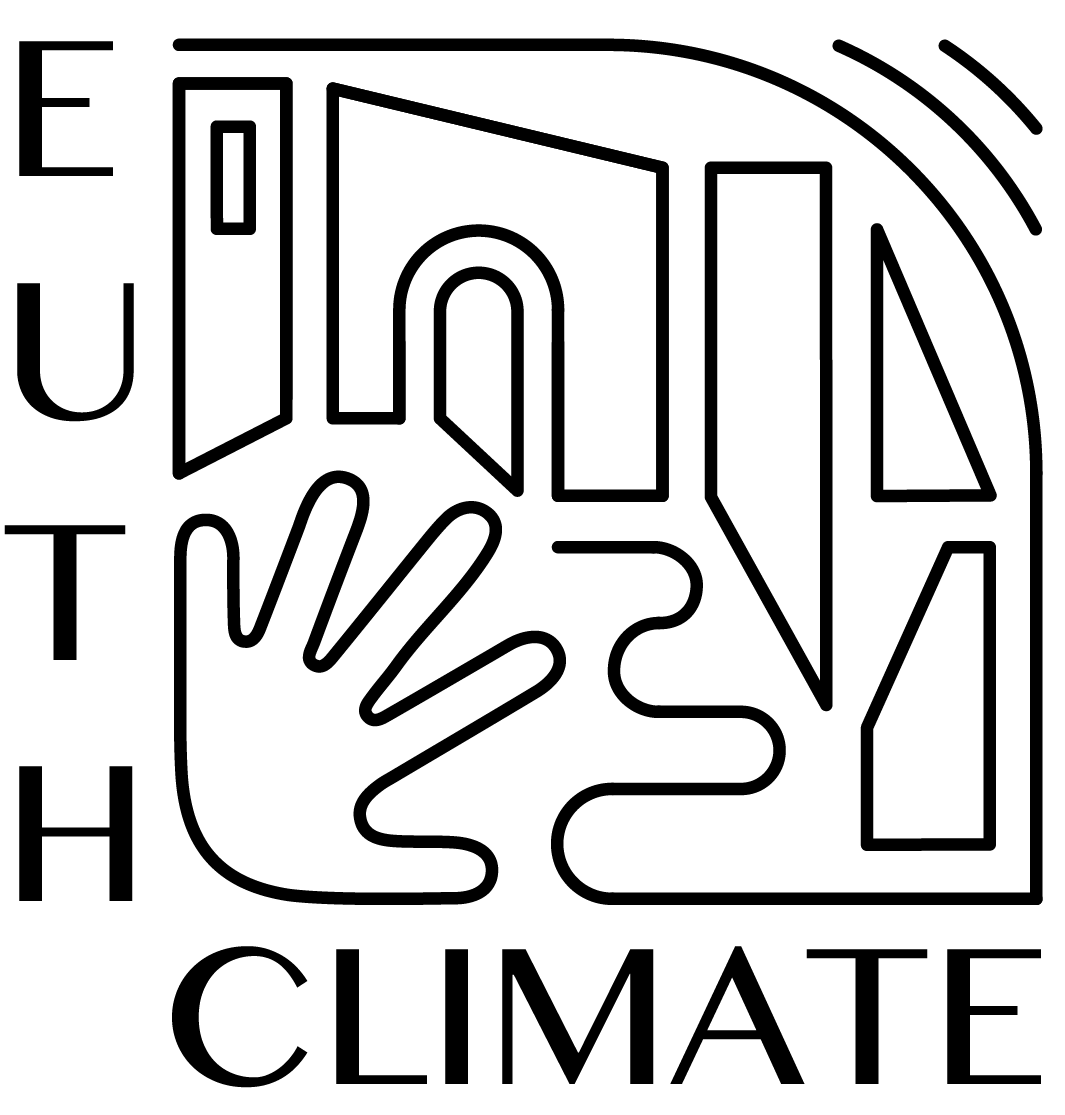 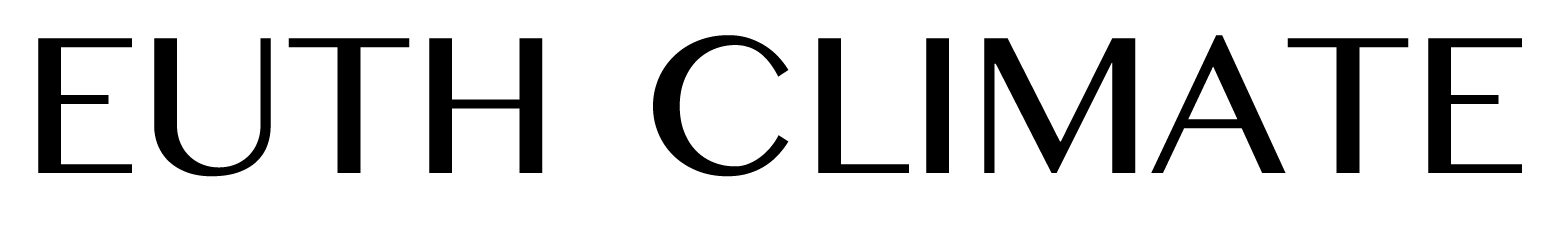 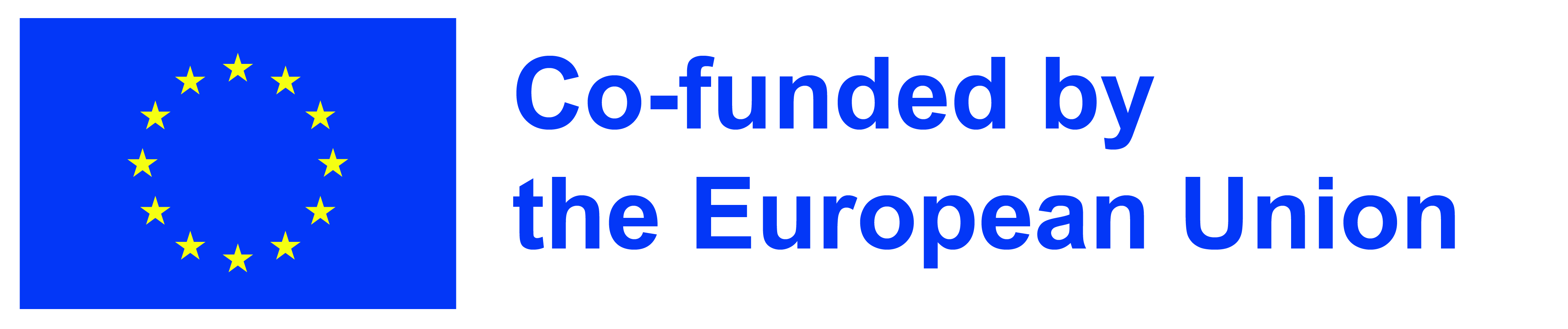 Agenda:
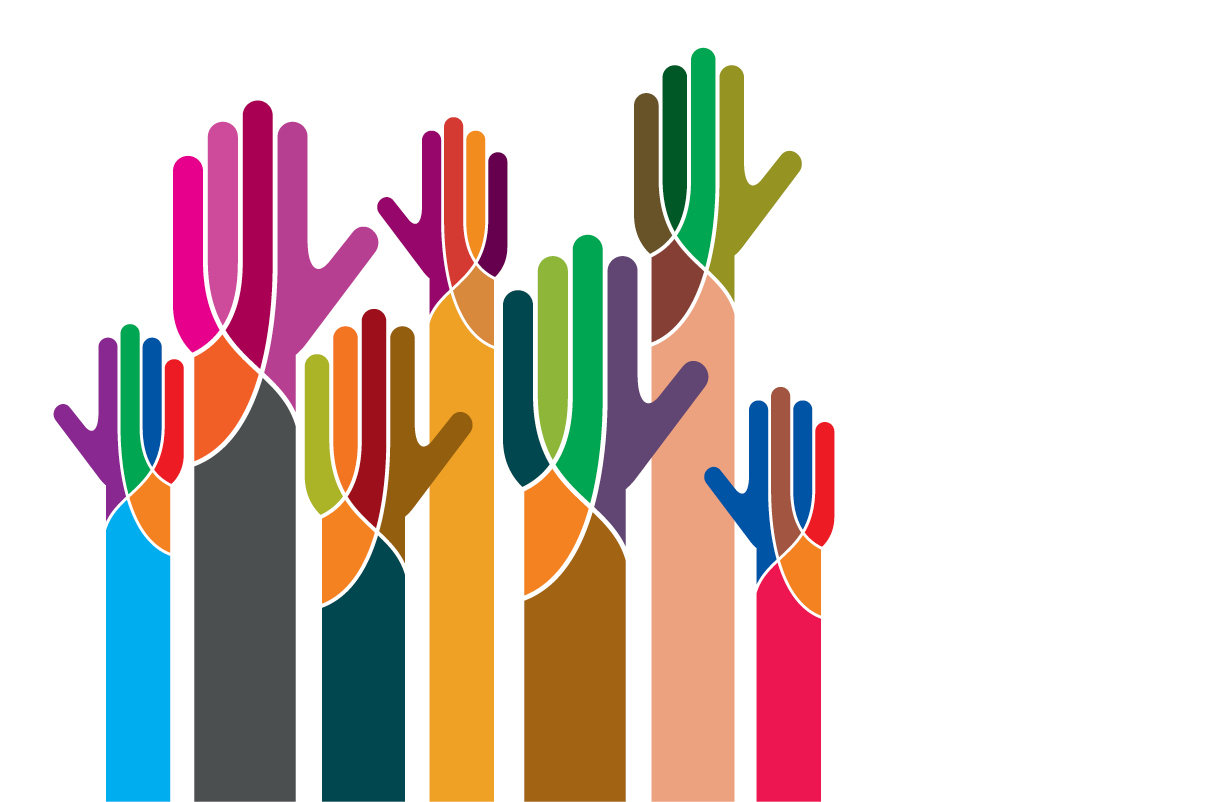 Youths as Agents of Change 

Civic Engagement

Community Building

Participatory Methods

Theory of Change
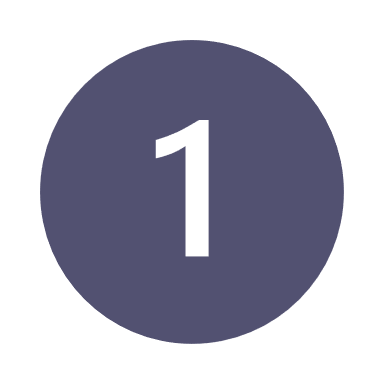 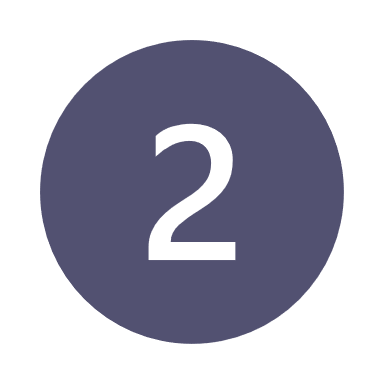 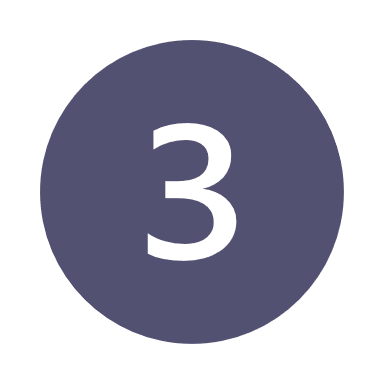 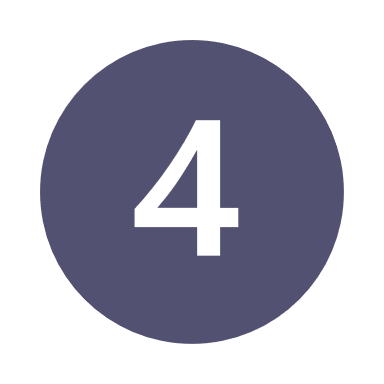 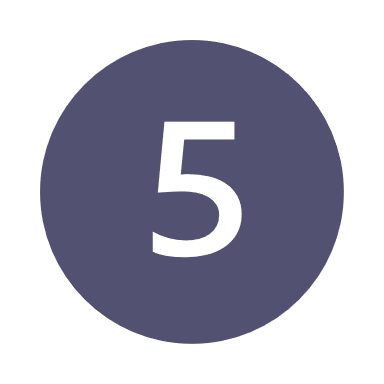 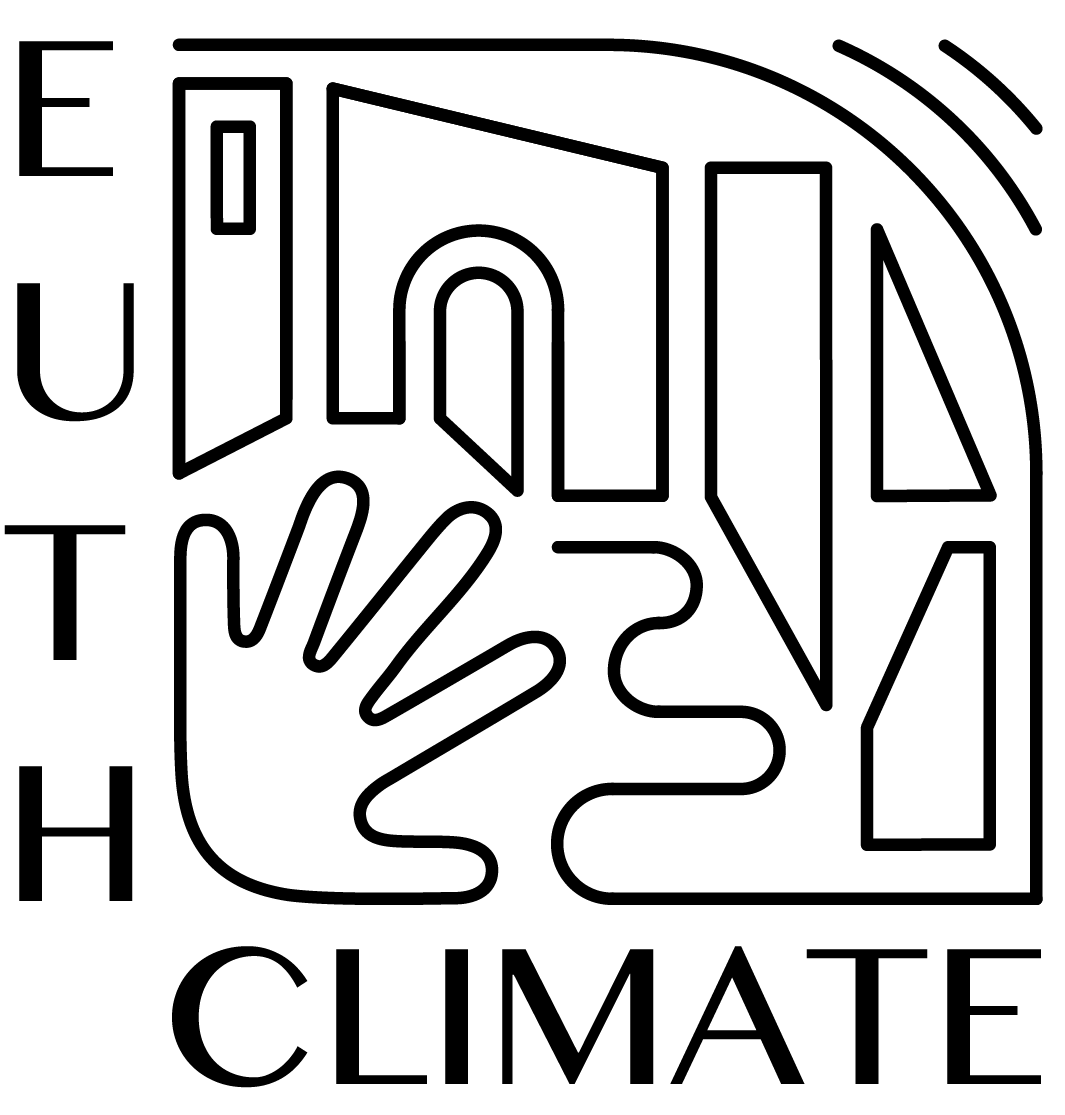 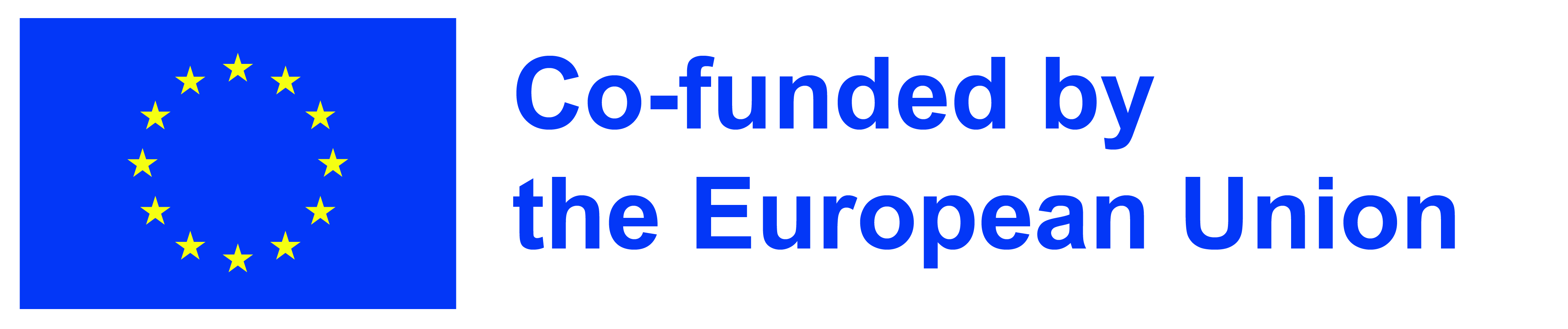 Youths as Agents of Change
Who are the Agents of Change?
An Agent of Change is a multi-disciplinary figure, animator-designer of the territory. His/her actions are:
involving the actors on the territory in the realization of development projects aimed at creating local 'value’.
promoting, making concrete and enhancing the growth opportunities of a local community.
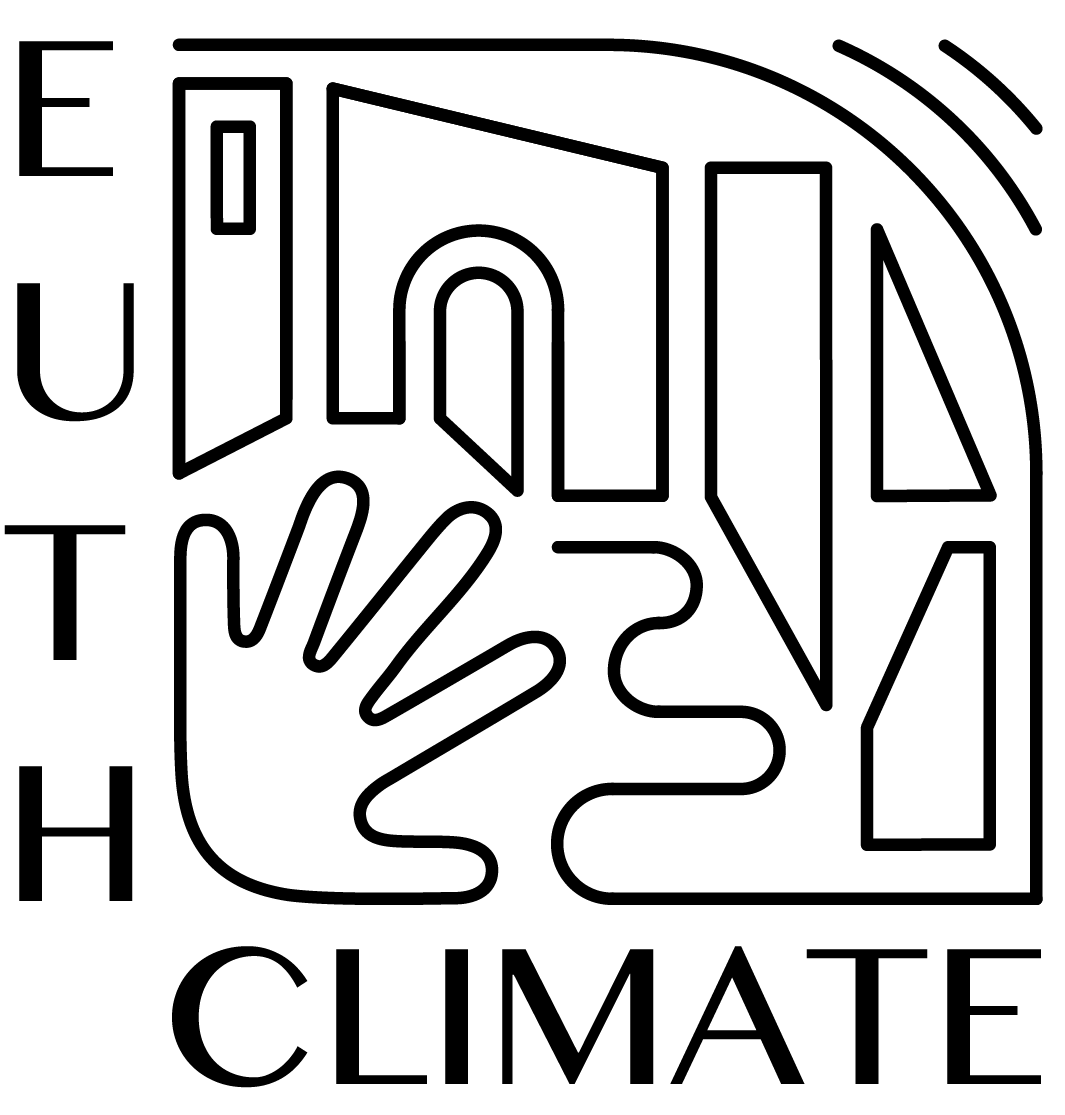 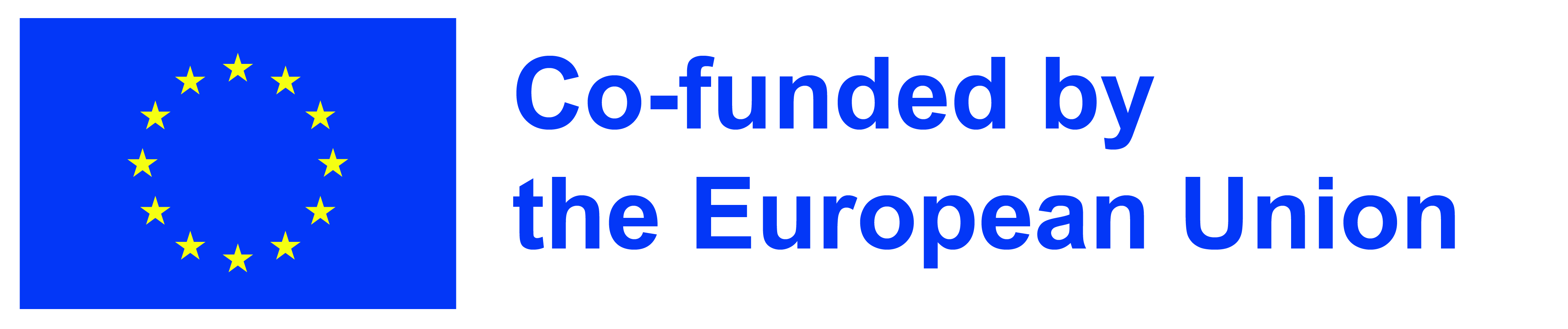 Youths as Agents of Change
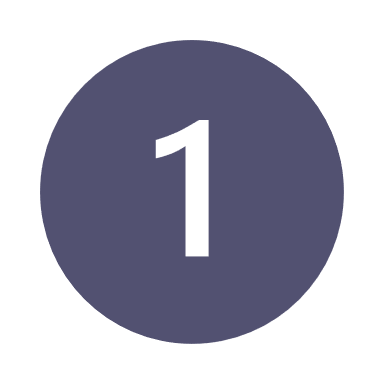 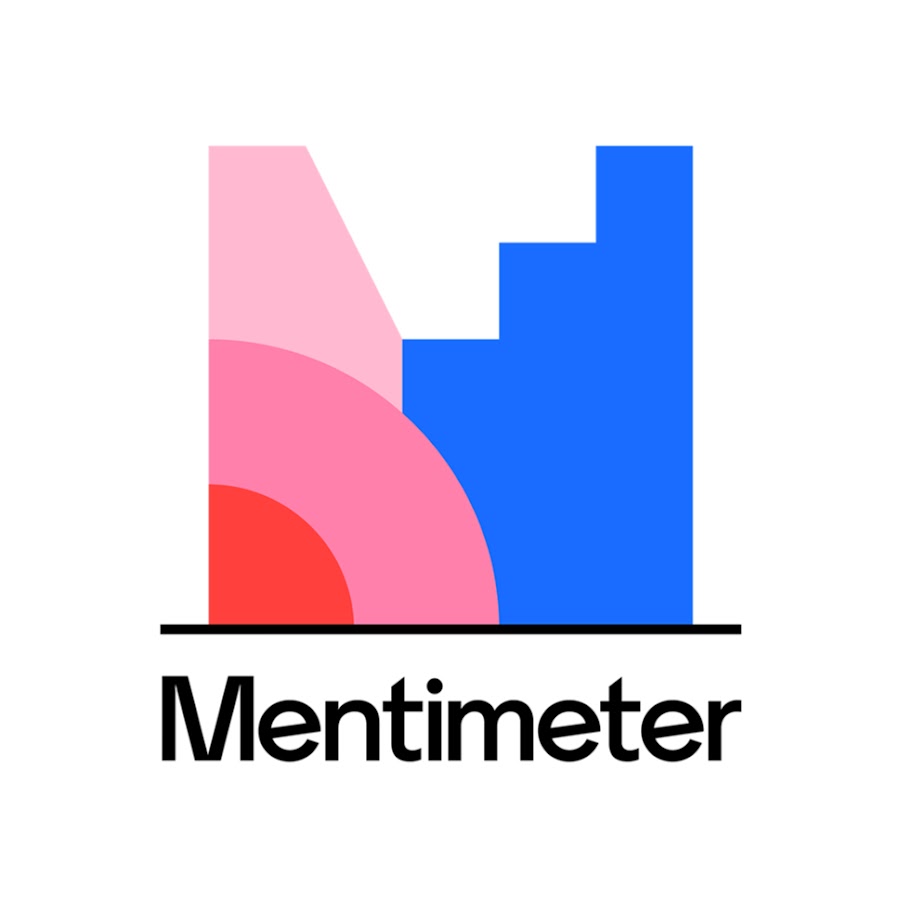 What actions can you as an individual take for your territory (to combat climate change)?

Give me your opinion on Mentimeter.

https://www.menti.com/aledoo6cfbio
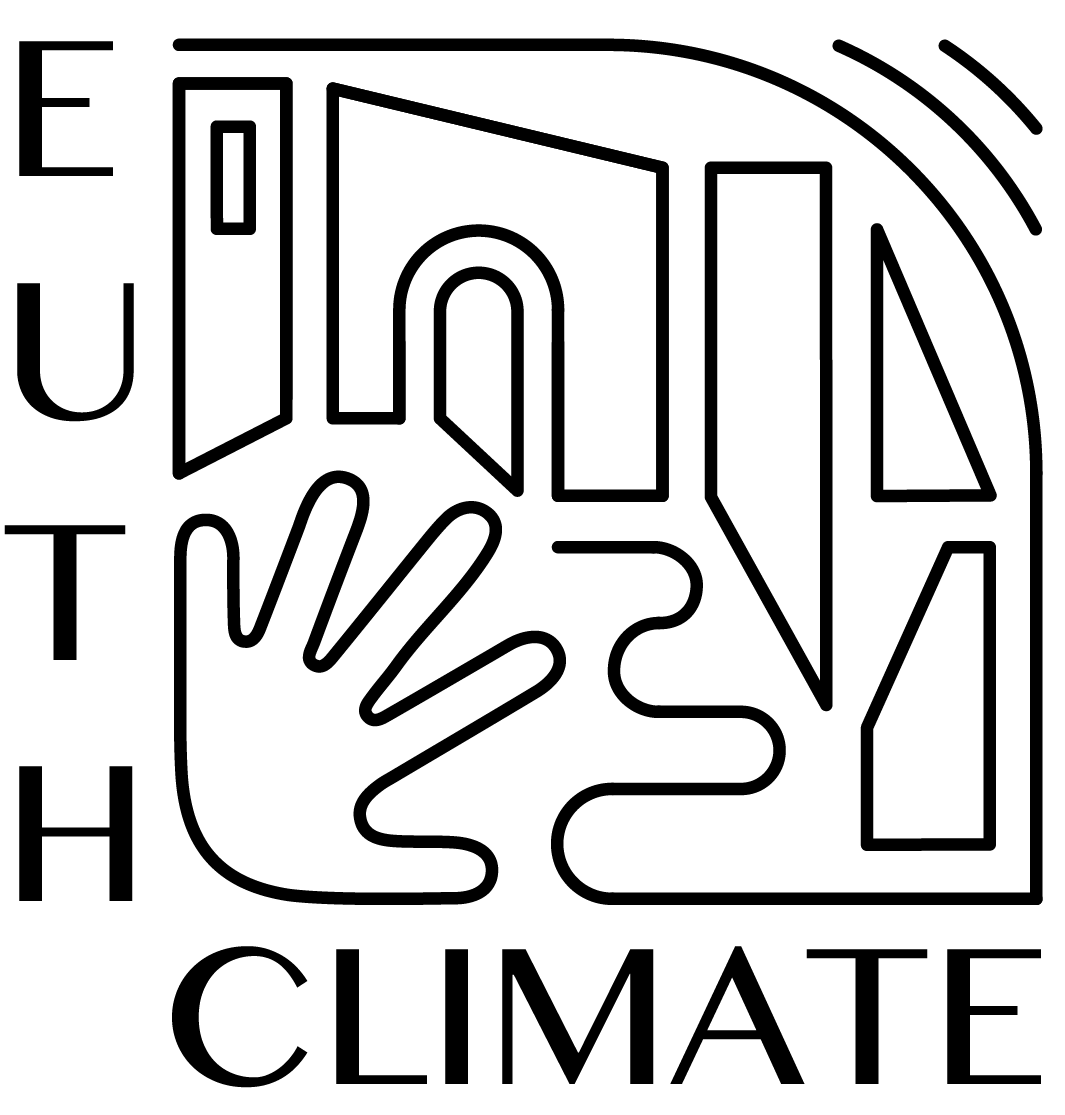 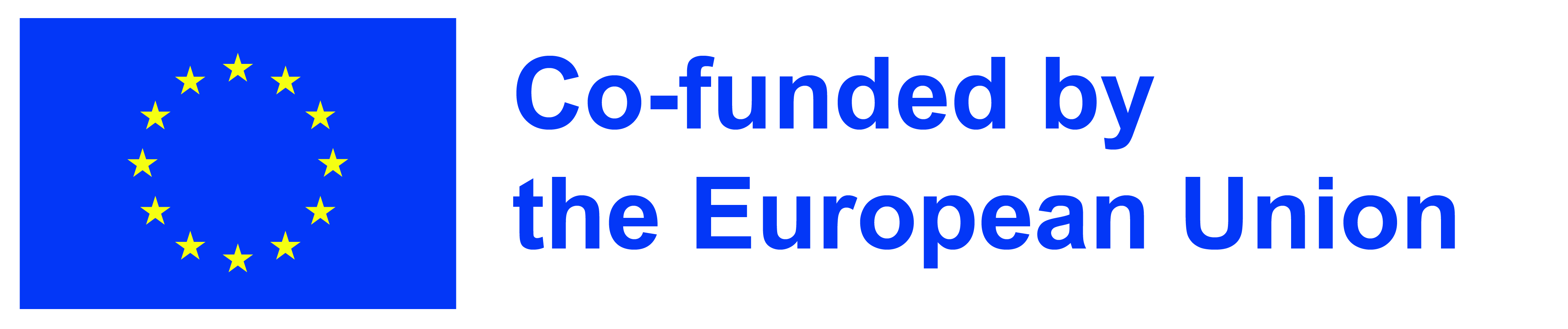 What is Civic Engagement?
''Civic engagement is when people join together and take action on issues of public concern’'

It can include initiatives to “organize” action groups, “participate” in community agencies, “advocate” issues in a school board or city council, and other approaches.
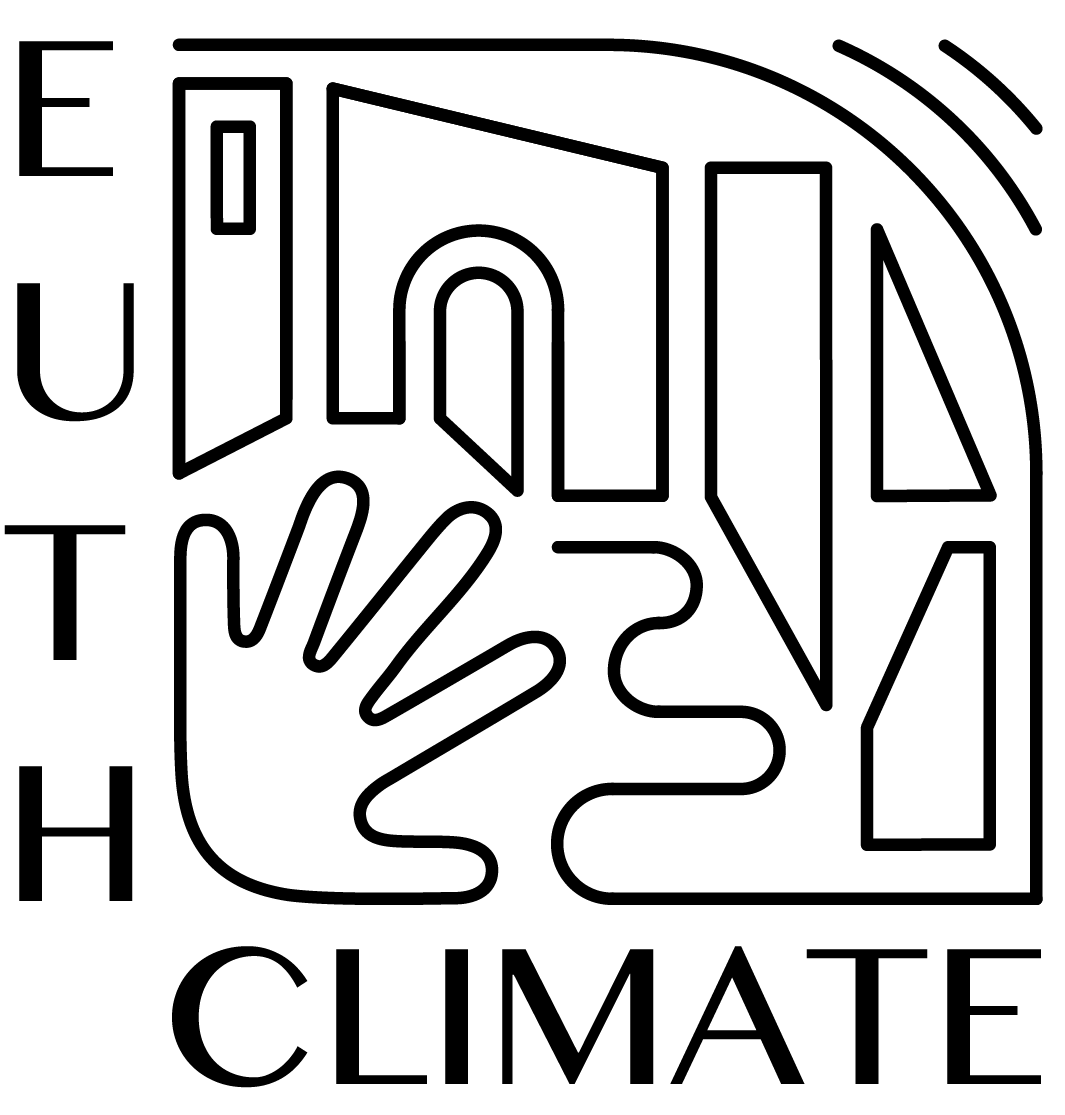 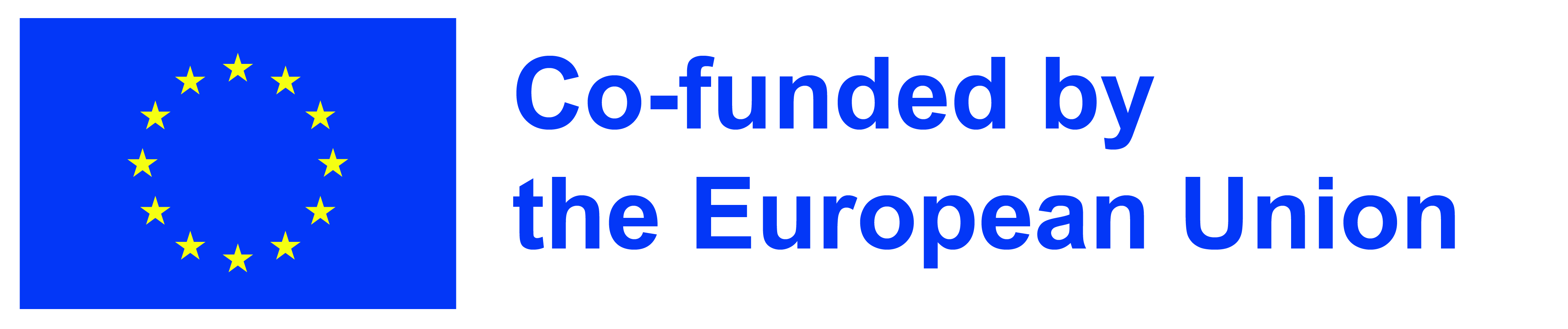 Civic Engagement
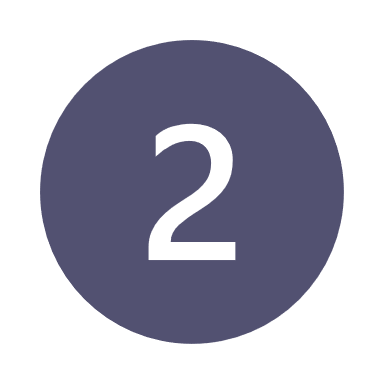 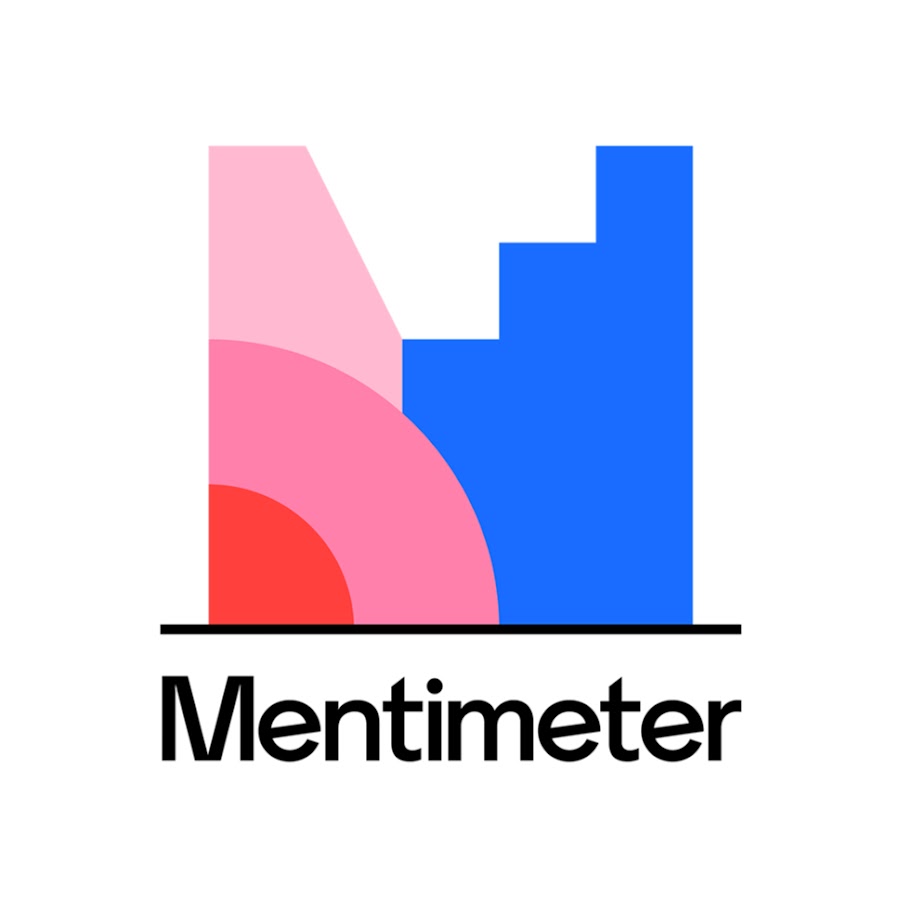 Who is your community?

    Let me know on Mentimeter!

https://www.menti.com/alsigiomiez7
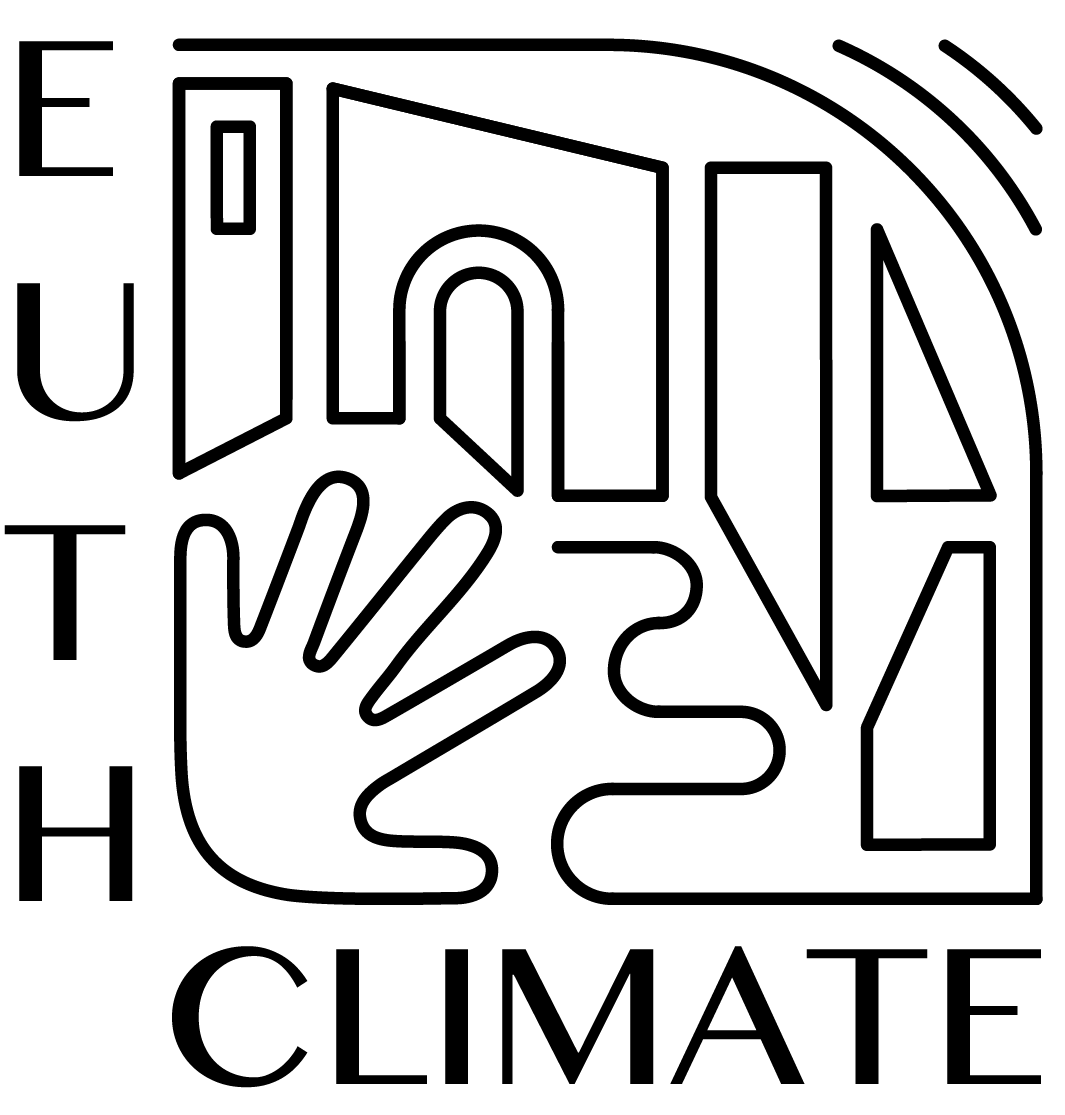 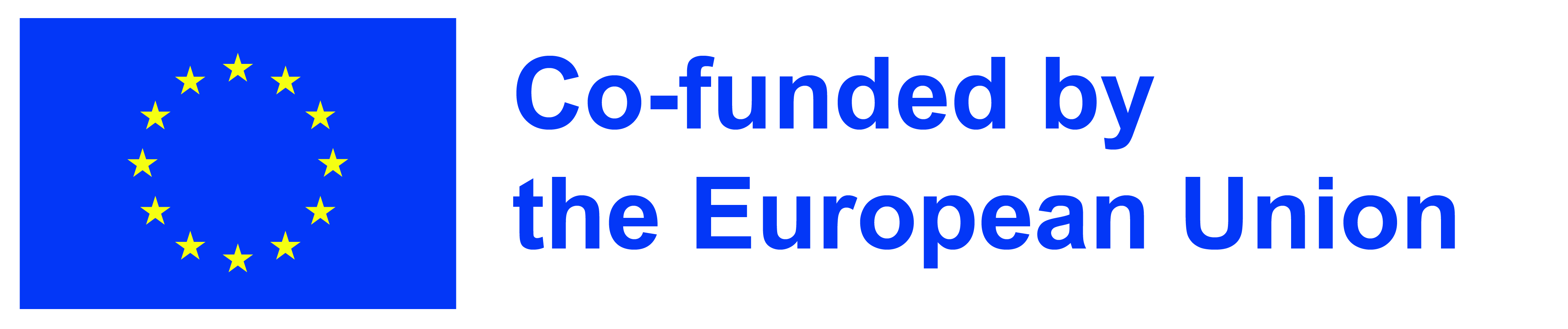 Community Building
Community building is a field of practices directed towards the creation or strengthening of a community. 
The latter is defined as a group of individuals within a regional area, such as a neighborhood or a city. 
A community can also be formed by a common need or interest, such as climate change.
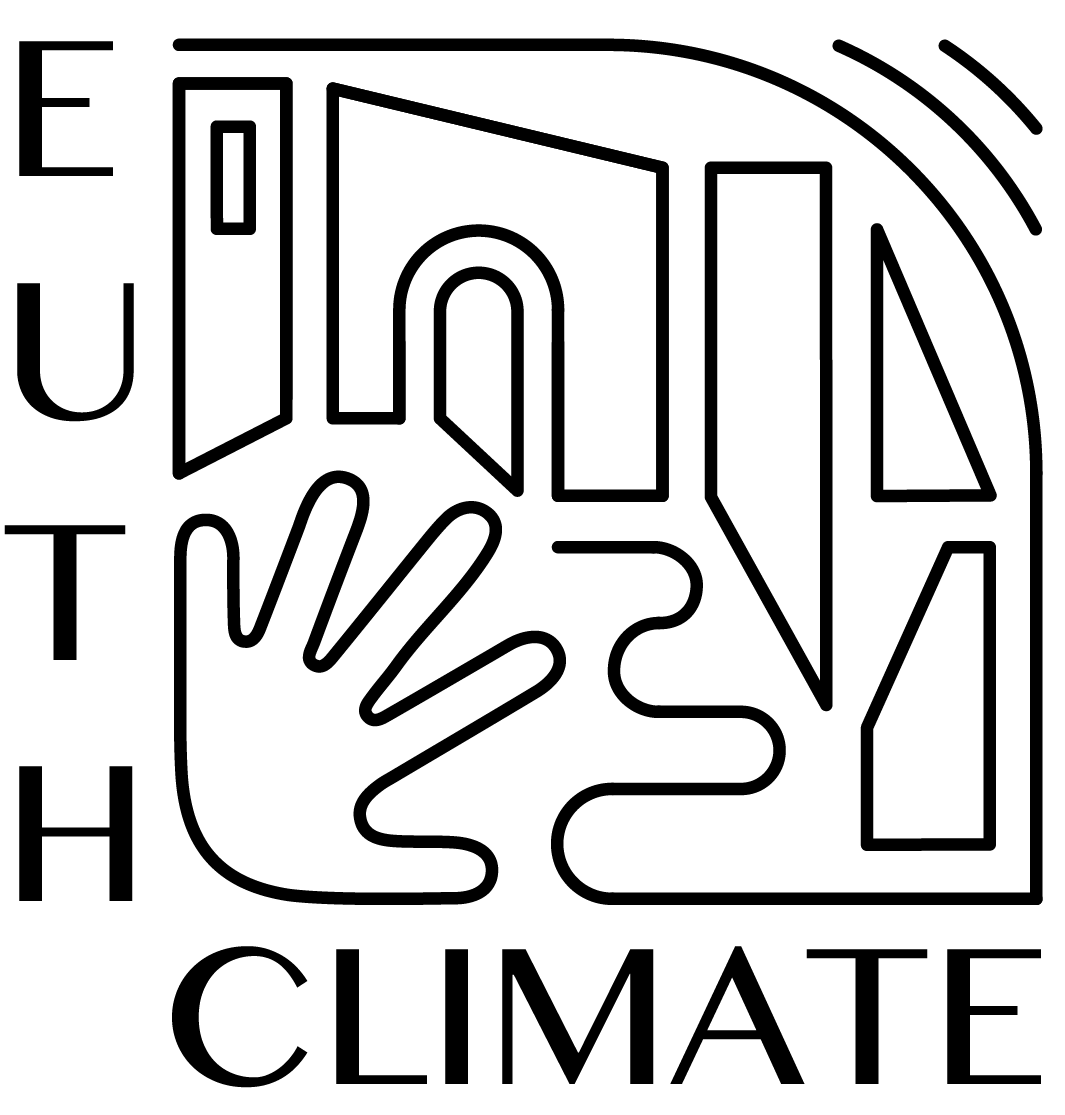 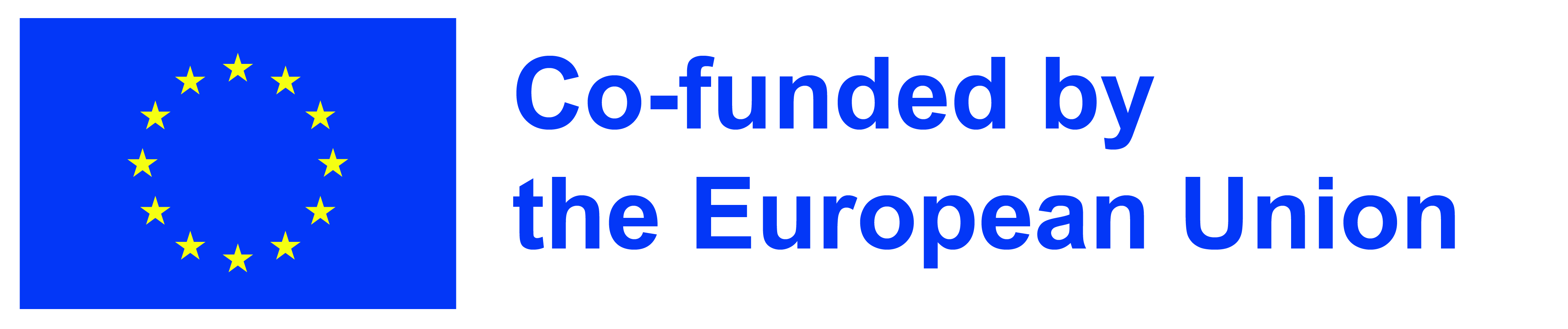 Community Building
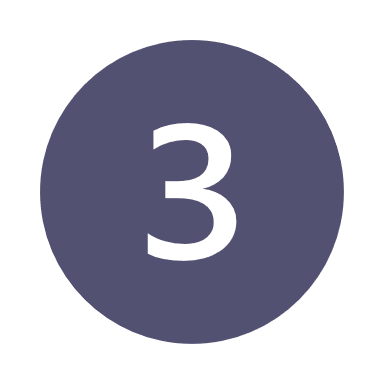 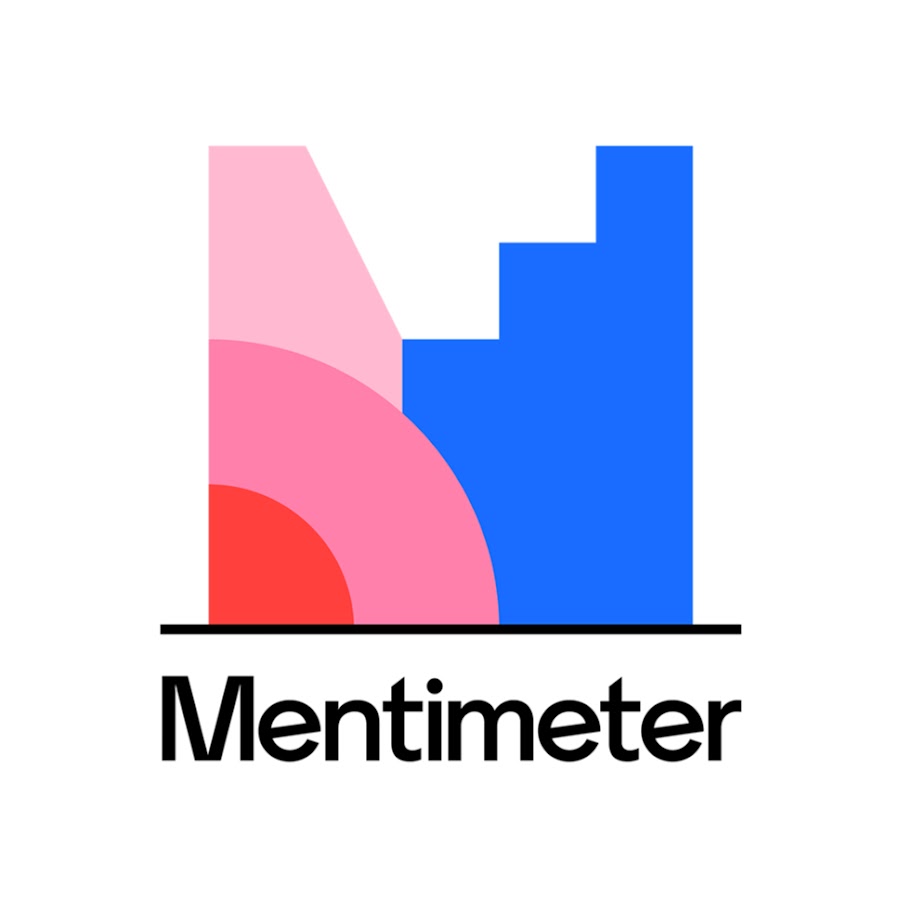 What can you do to strengthen, promote and engage your community?

    Let me know on Mentimeter!

https://www.menti.com/alvix1xq8uqn
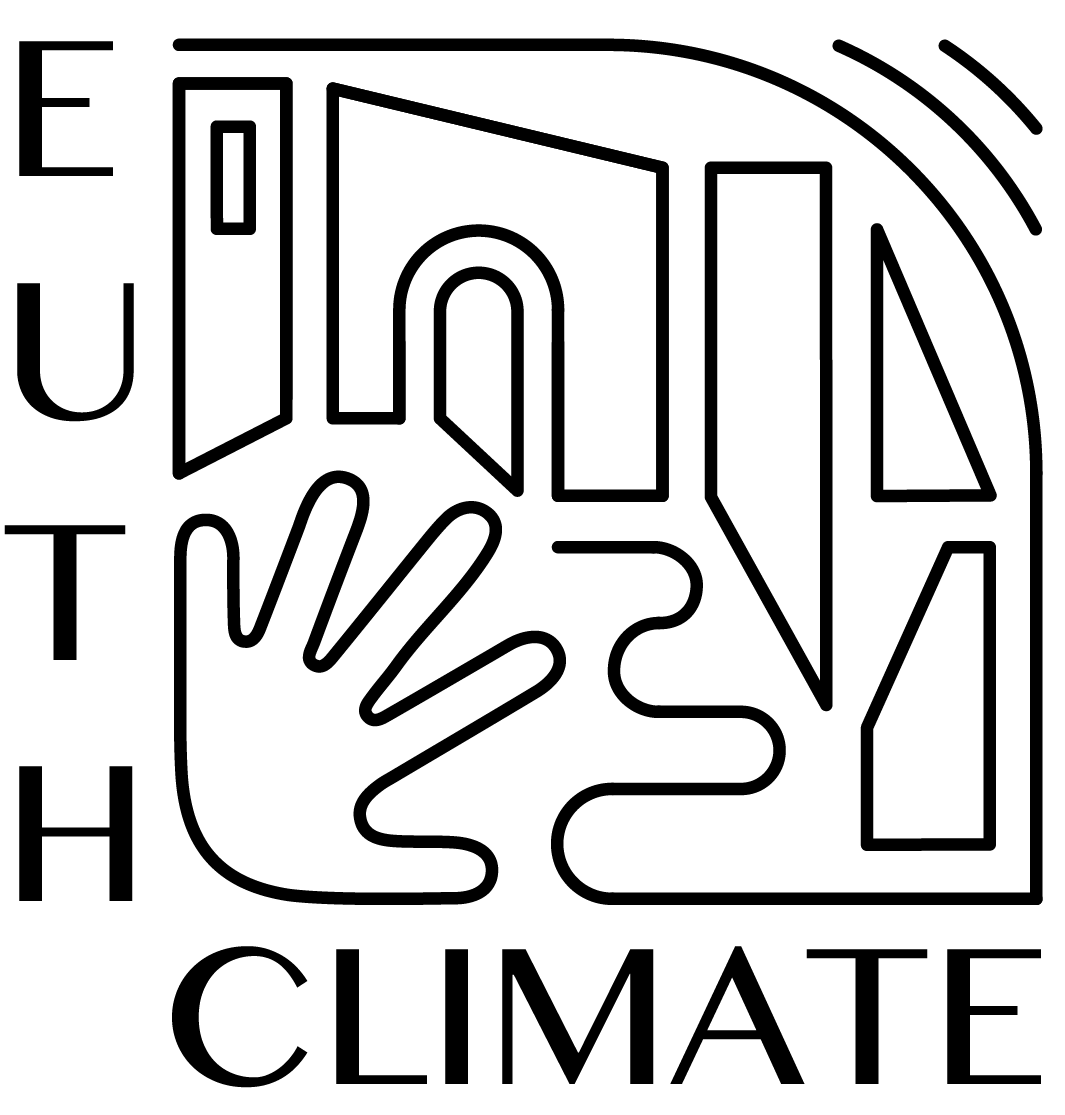 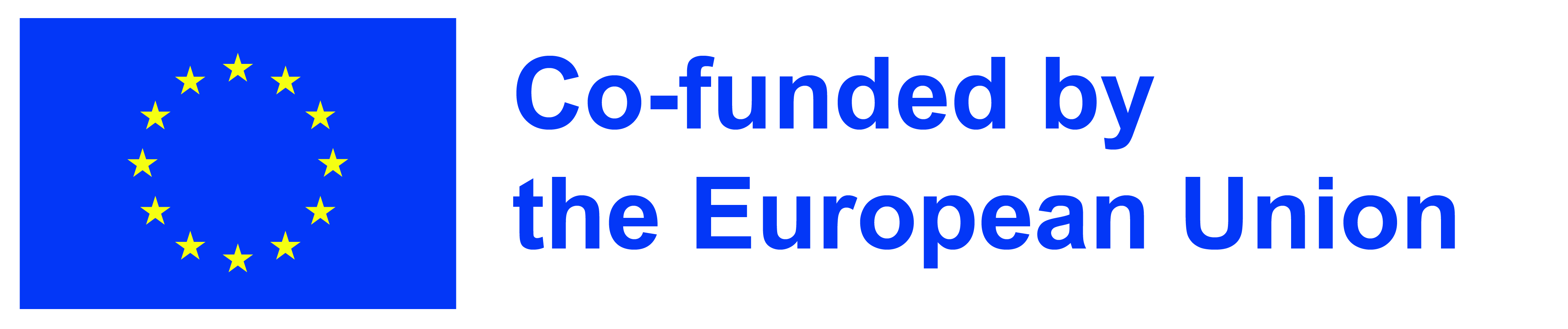 Participatory methods
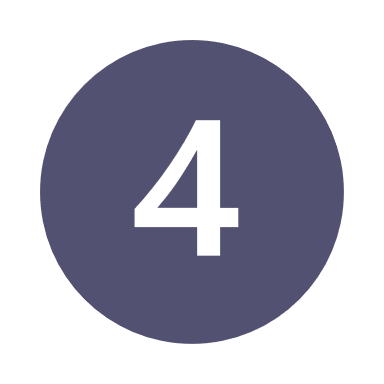 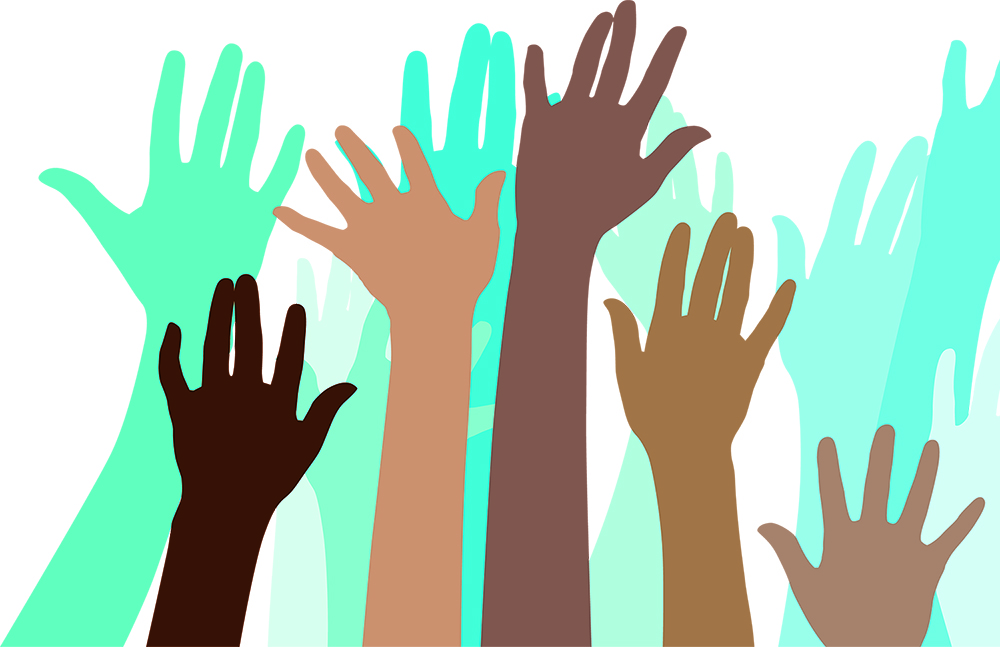 There are several differences on the level of participation an individual or a community has, based on why they get involved. 
Three have been highlighted:

A. Providing  information;

B. Consultation;

C. Active participation
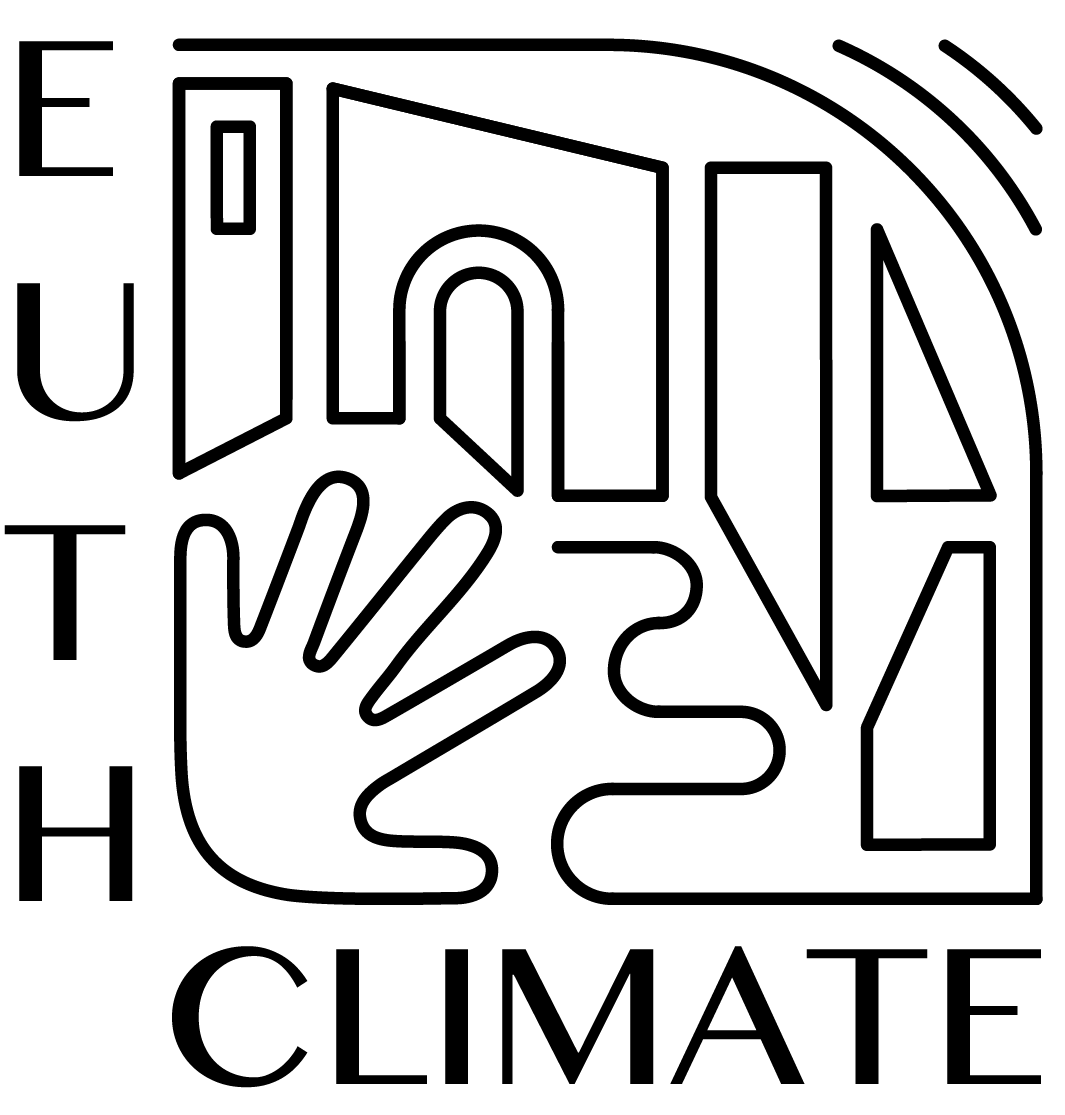 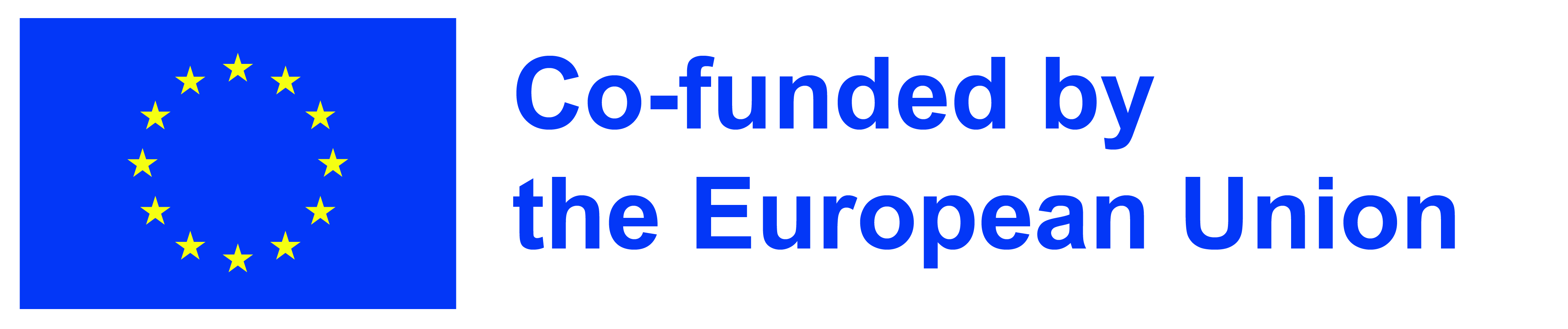 These are some of the participatory methods that can be used, such as:
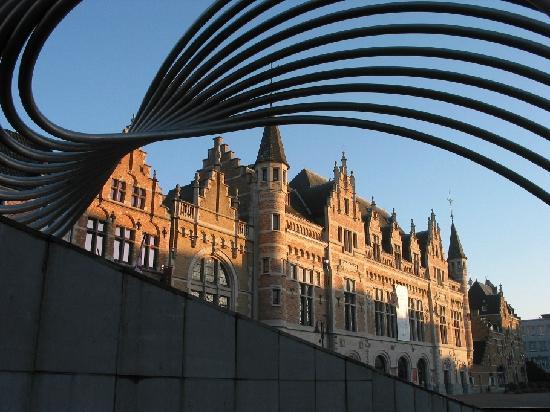 Digital referendum in Kortrijk, Flanders
Polling participation method

In October 2019, in the Flemish city of Kortrijk, the city administration decided to ask the opinion of the city's inhabitants on the implementation of a monthly car-free Sunday in the city center. It did so through a digital referendum, the first of its kind in Belgium. 

''Poll participation method''
It involves questioning a specific topic, predefining possible answers and letting citizens choose their preferred option.
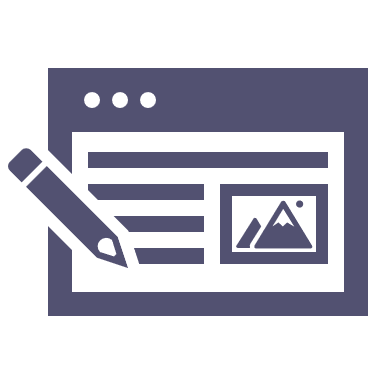 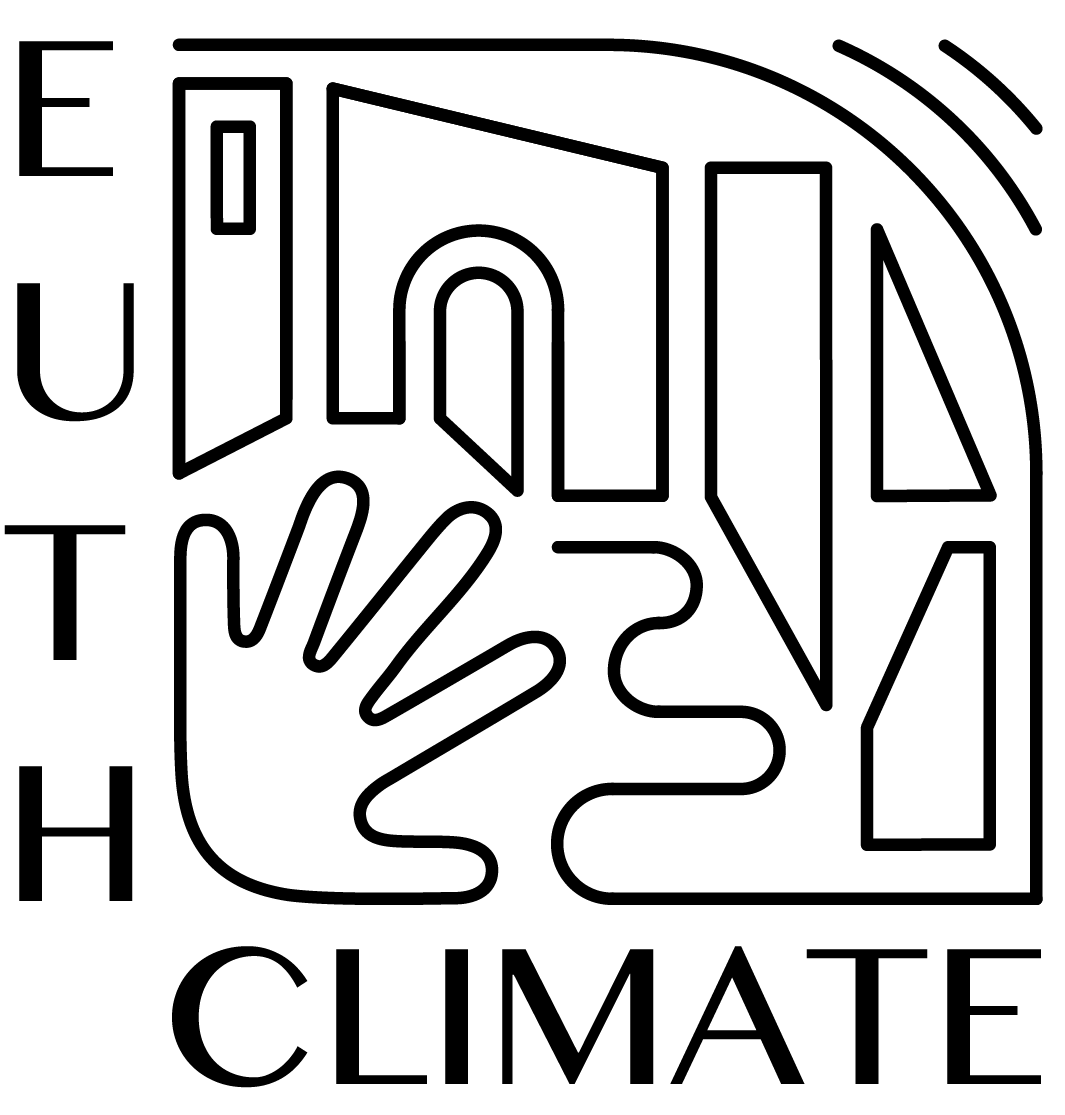 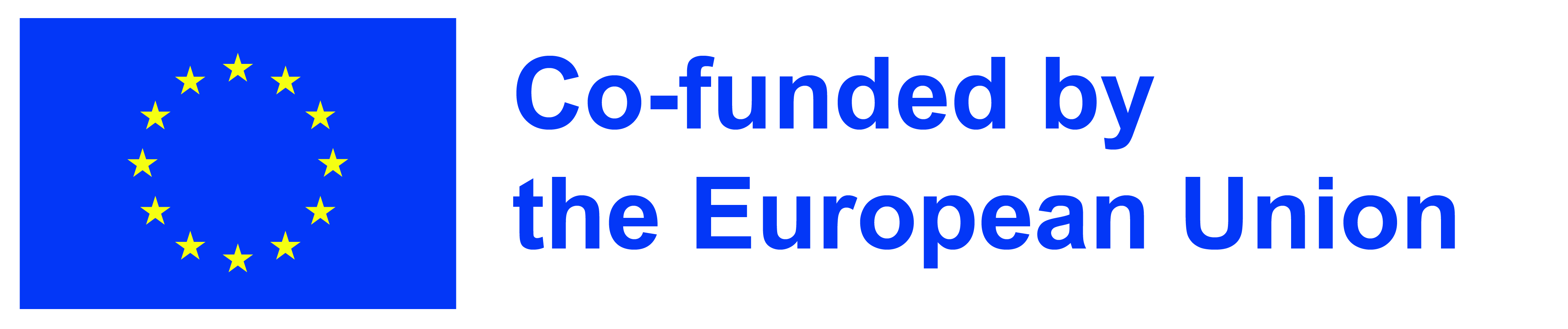 Paris and the participatory budgeting method
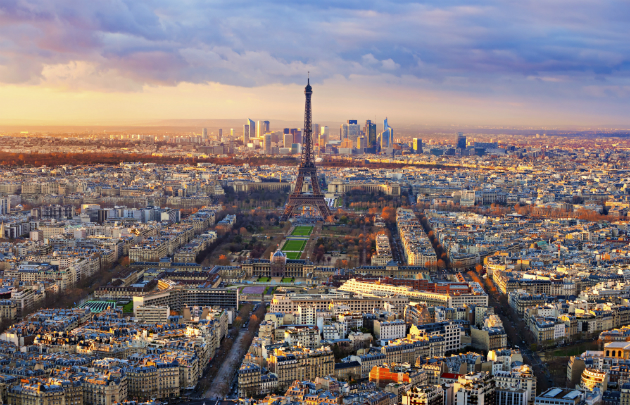 Paris introduced participatory budgeting to increase residents' involvement in municipal decision-making and to allocate funds more efficiently. The initiative led to the implementation of numerous projects proposed and voted on by residents.

‘'Participatory budgets'’ 
are a very powerful participation tool, as they directly involve citizens in the process of allocating municipal budgets. Citizens choose the projects in which they think the city should invest, using the specially allocated funds.
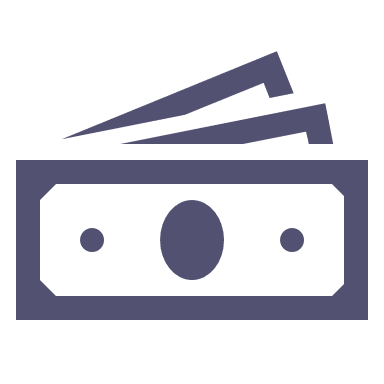 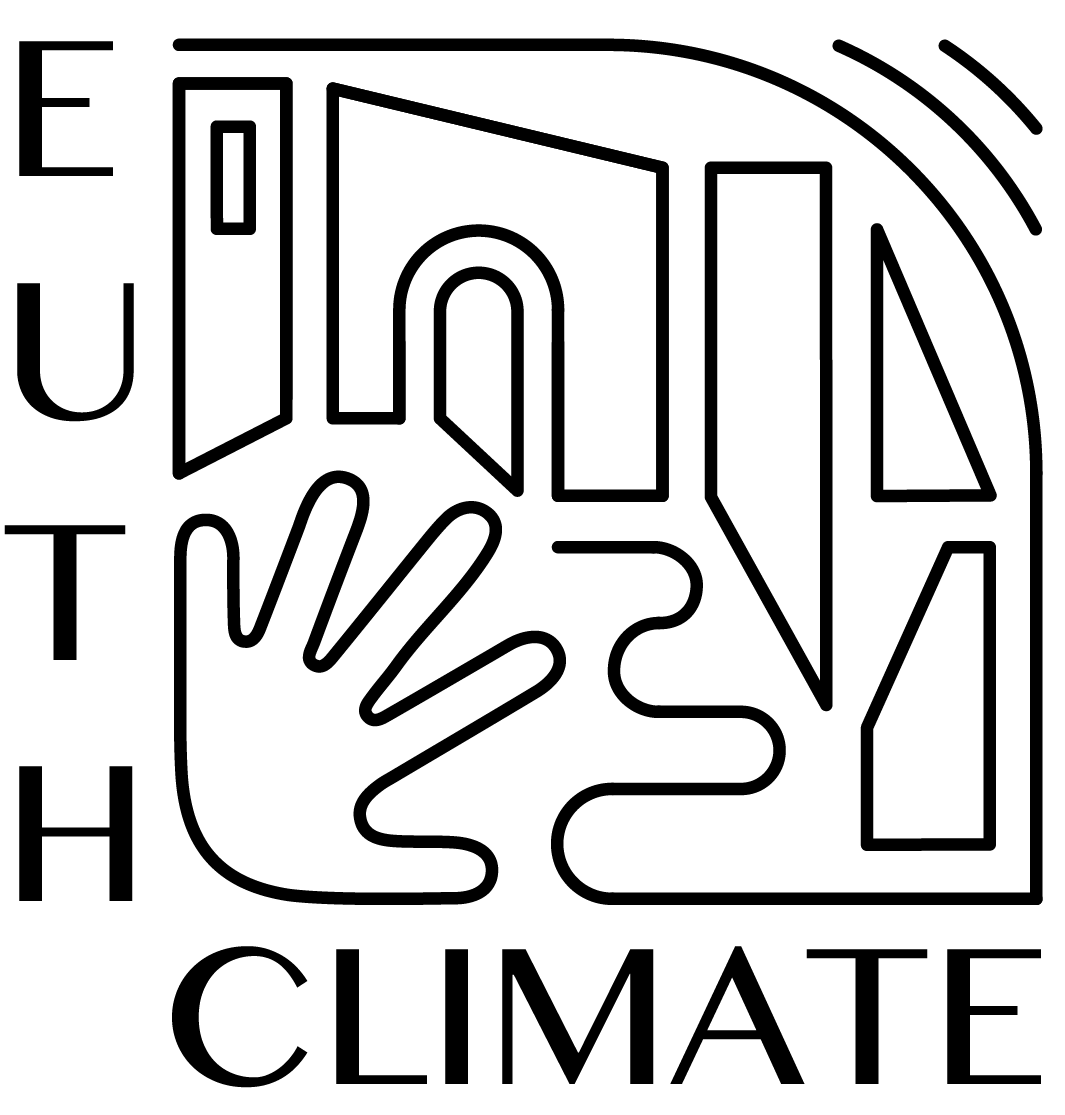 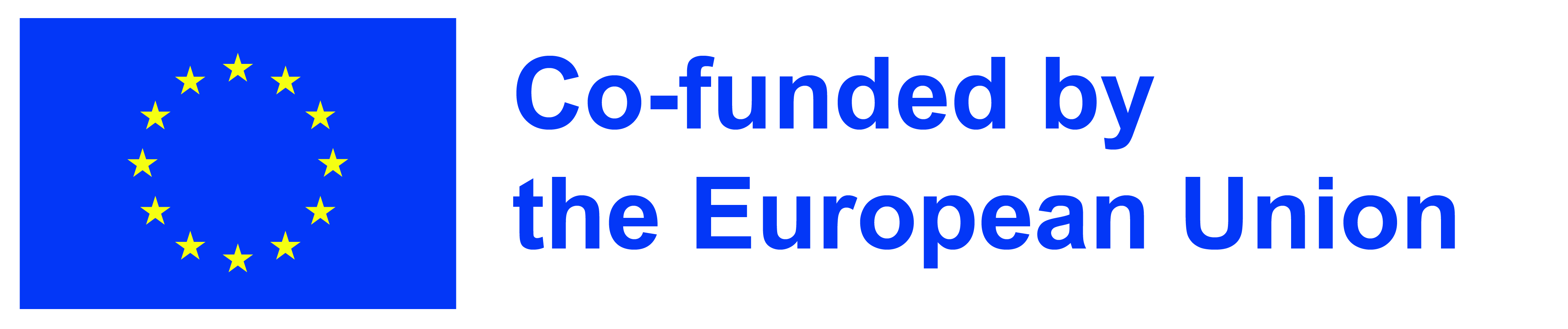 Grand Paris Sud and participatory ideation process
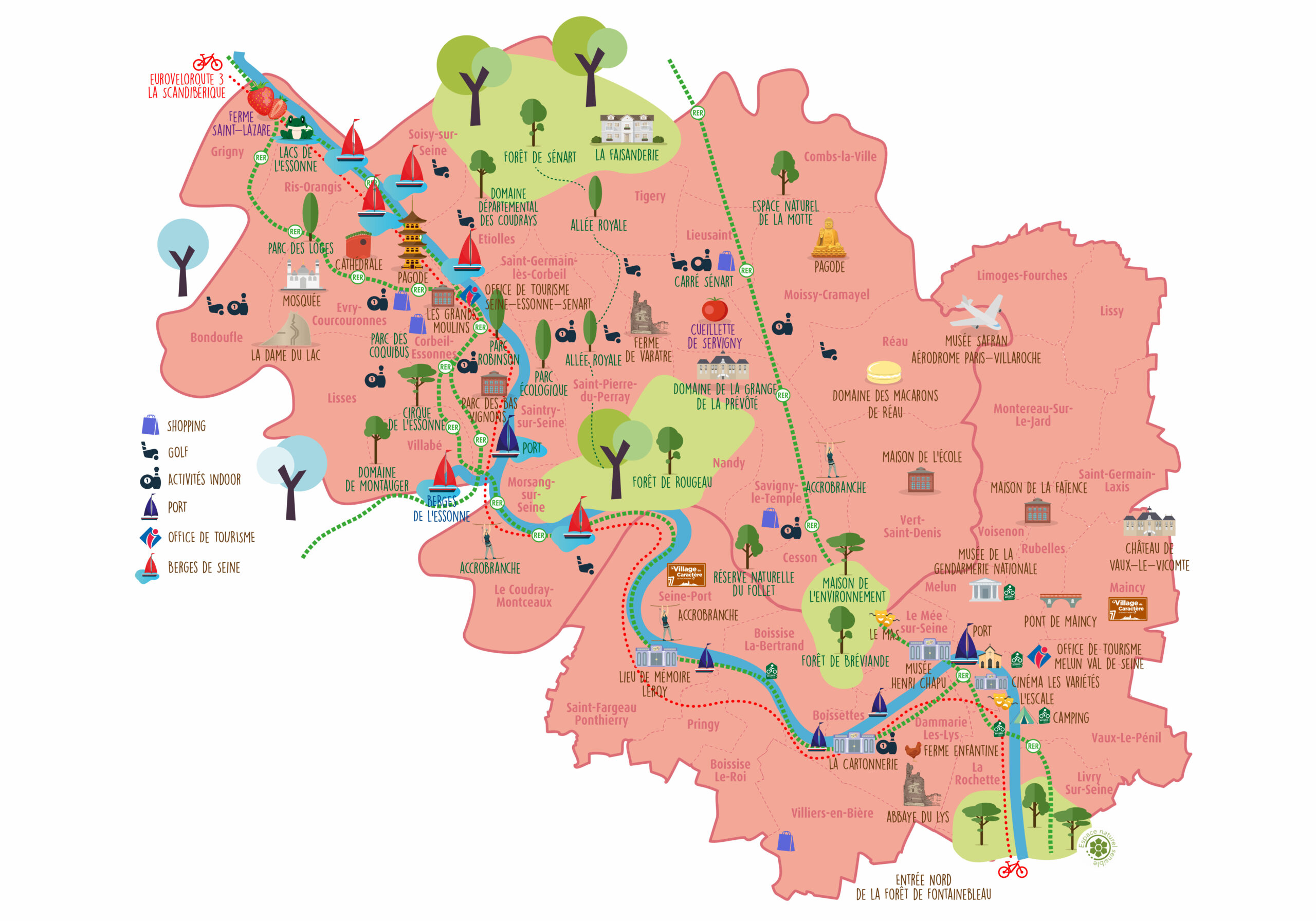 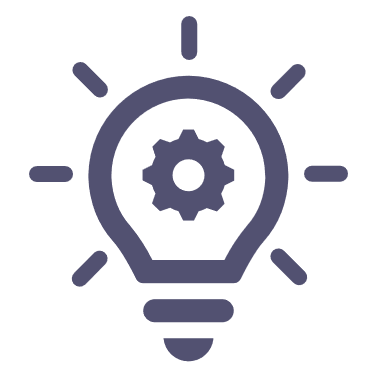 Grand Paris Sud used this process to gather new ideas from its inhabitants on three areas of its strategic plan: cycling, environment and culture.

The ''ideation process''
is a way for cities and municipalities to approach citizens for new ideas on predefined topics. The collection of ideas is a more complex process than a simple vote and requires greater citizen involvement.
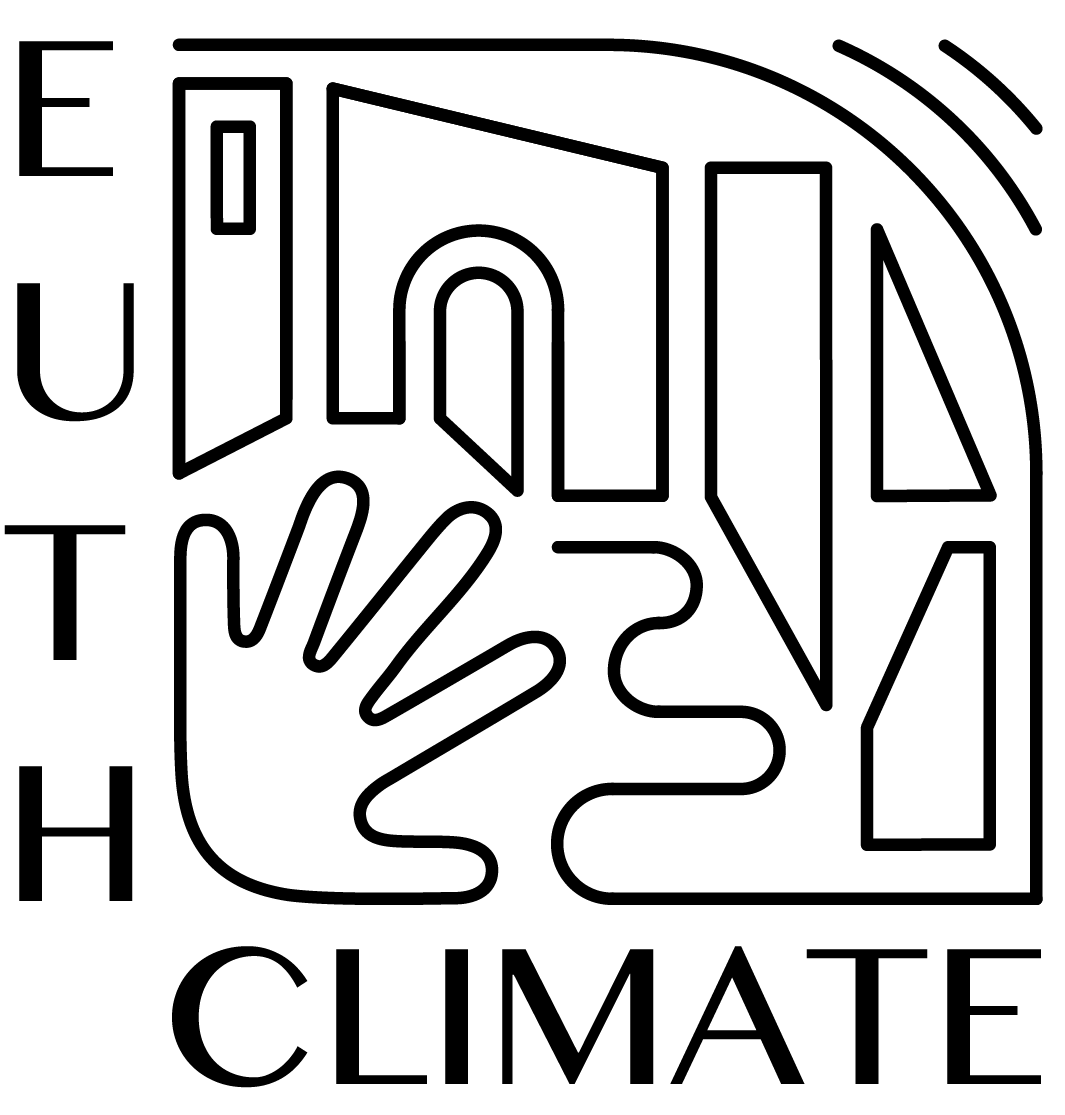 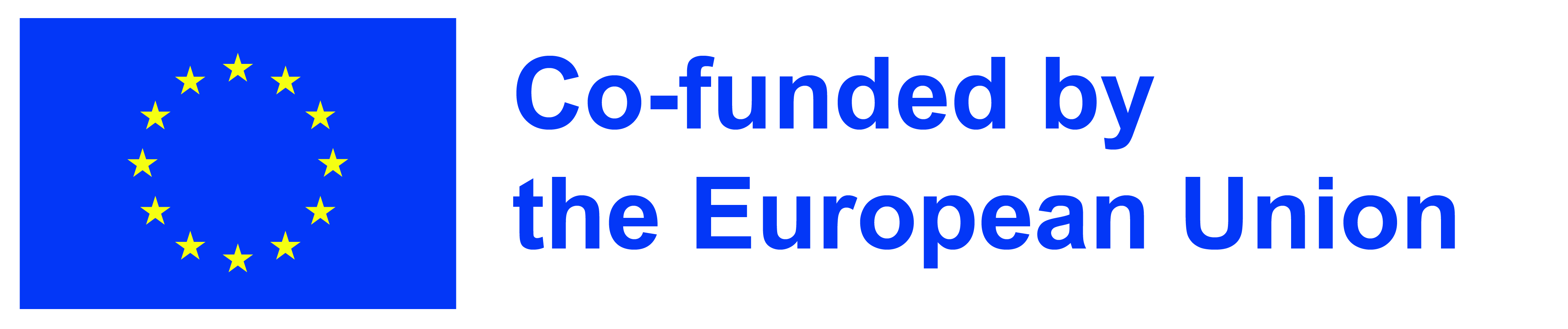 Theory of Change (ToC) is a critical thinking approach to program design, monitoring and evaluation that has become increasingly influential in international development. 

ToC outlines the building blocks and the relationships between them that would lead to the realization of a long-term goal. 

It is flexible and practical in that it clearly articulates a vision of meaningful social change and then systematically outlines the specific steps to achieve it.
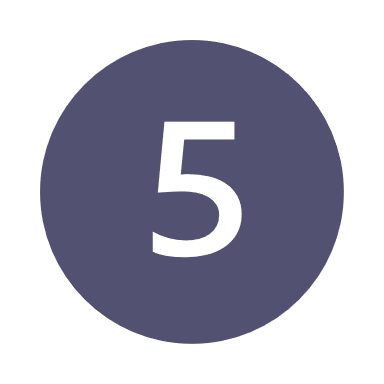 Theory of Change
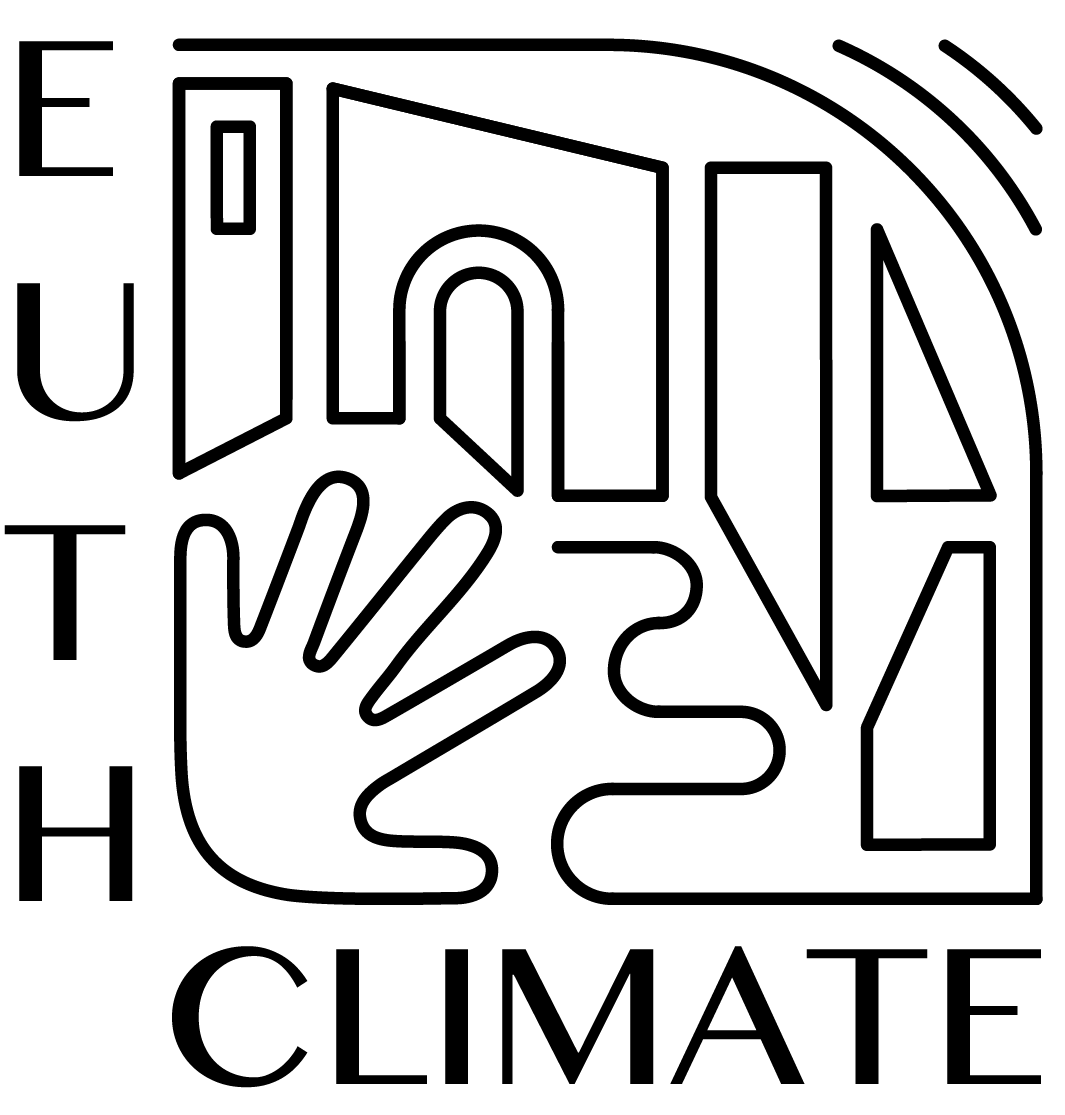 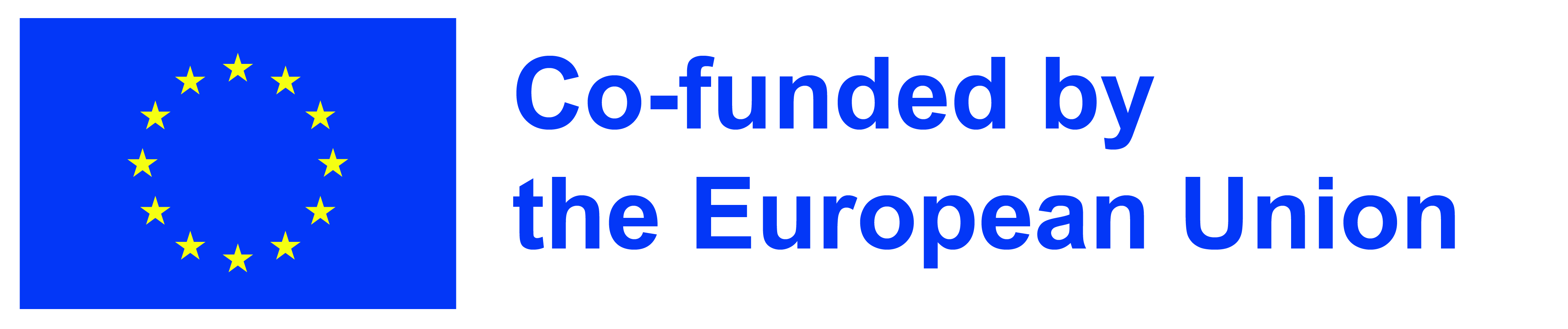 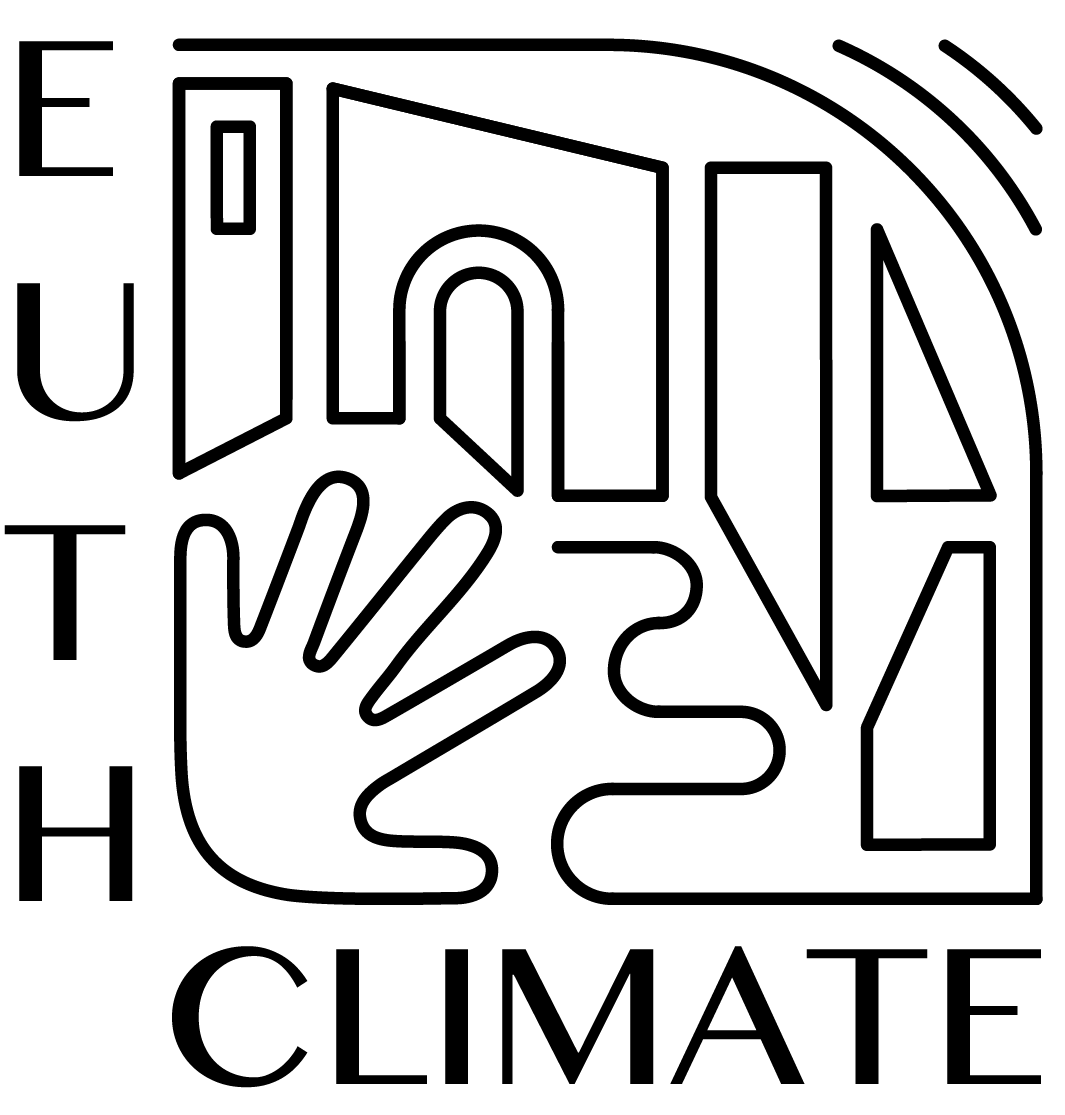 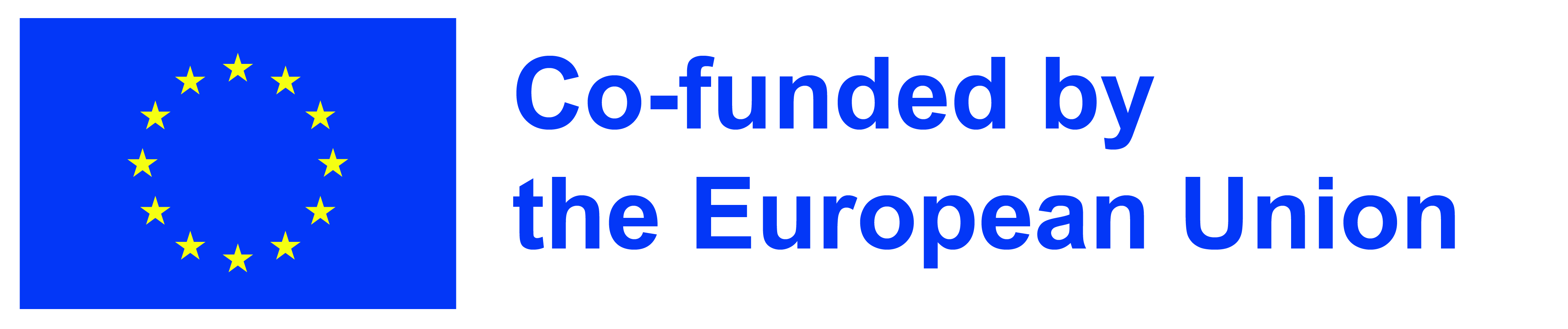 ''It is necessary to be clear what the final objective is to be achieved even by breaking it down into various points that must be as simple as possible. 
This avoids vague and confusing statements and makes it easier to identify the necessary elements for the next steps''
Identify the Long-Term Outcome
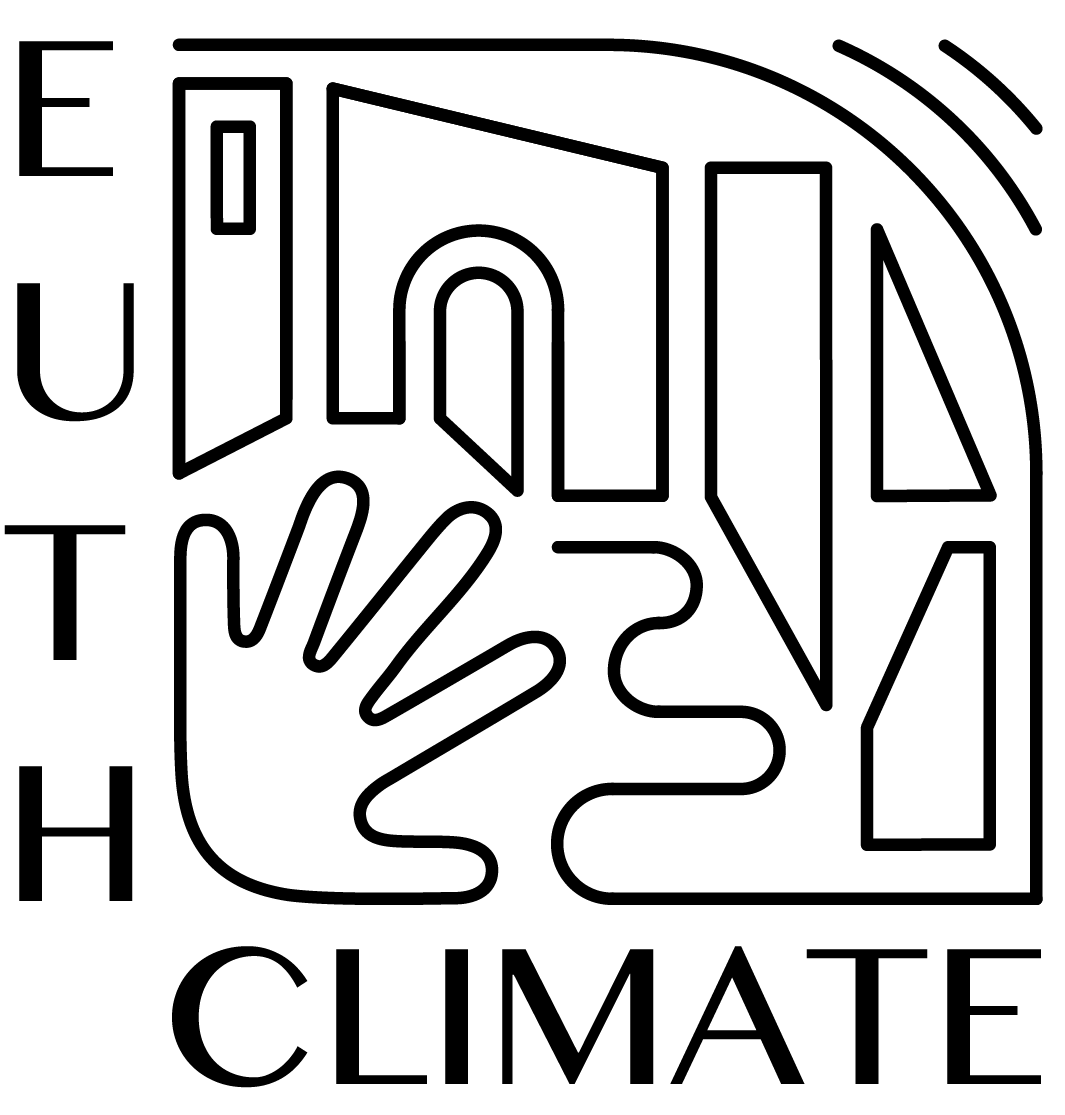 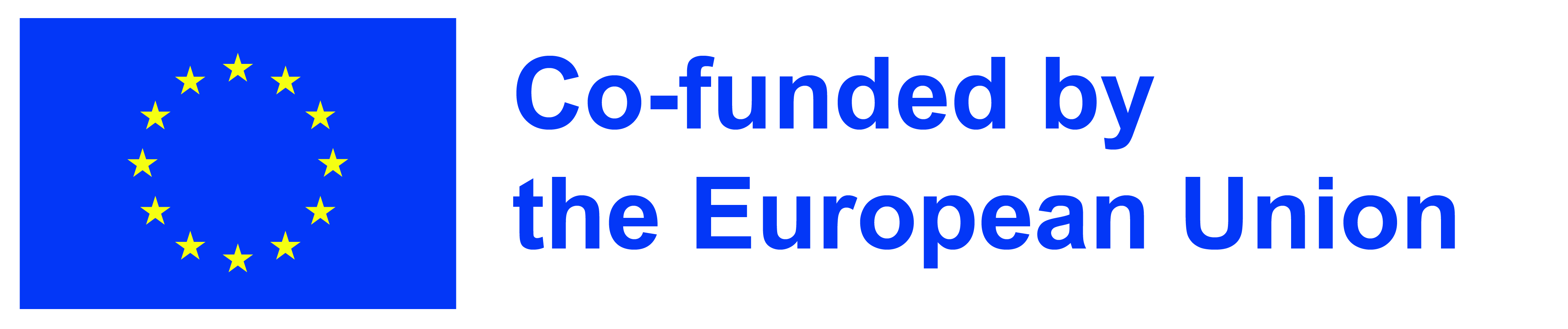 Develop a Pathway of Change
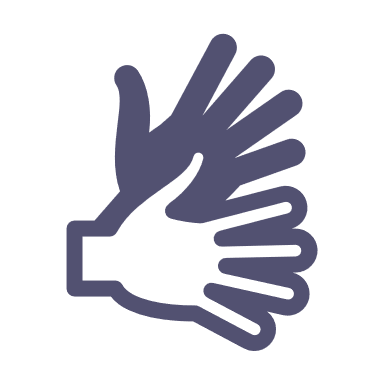 ''This step is used to identify and sort out all the preconditions related to the ultimate outcome of interest into a pathway of change. 

The pathway of change should be designed via backwards mapping. 

The team should start from the goal from task one, and then systematically work backwards in time from it, asking the question: ‘what are the preconditions for the outcomes at this step?’''
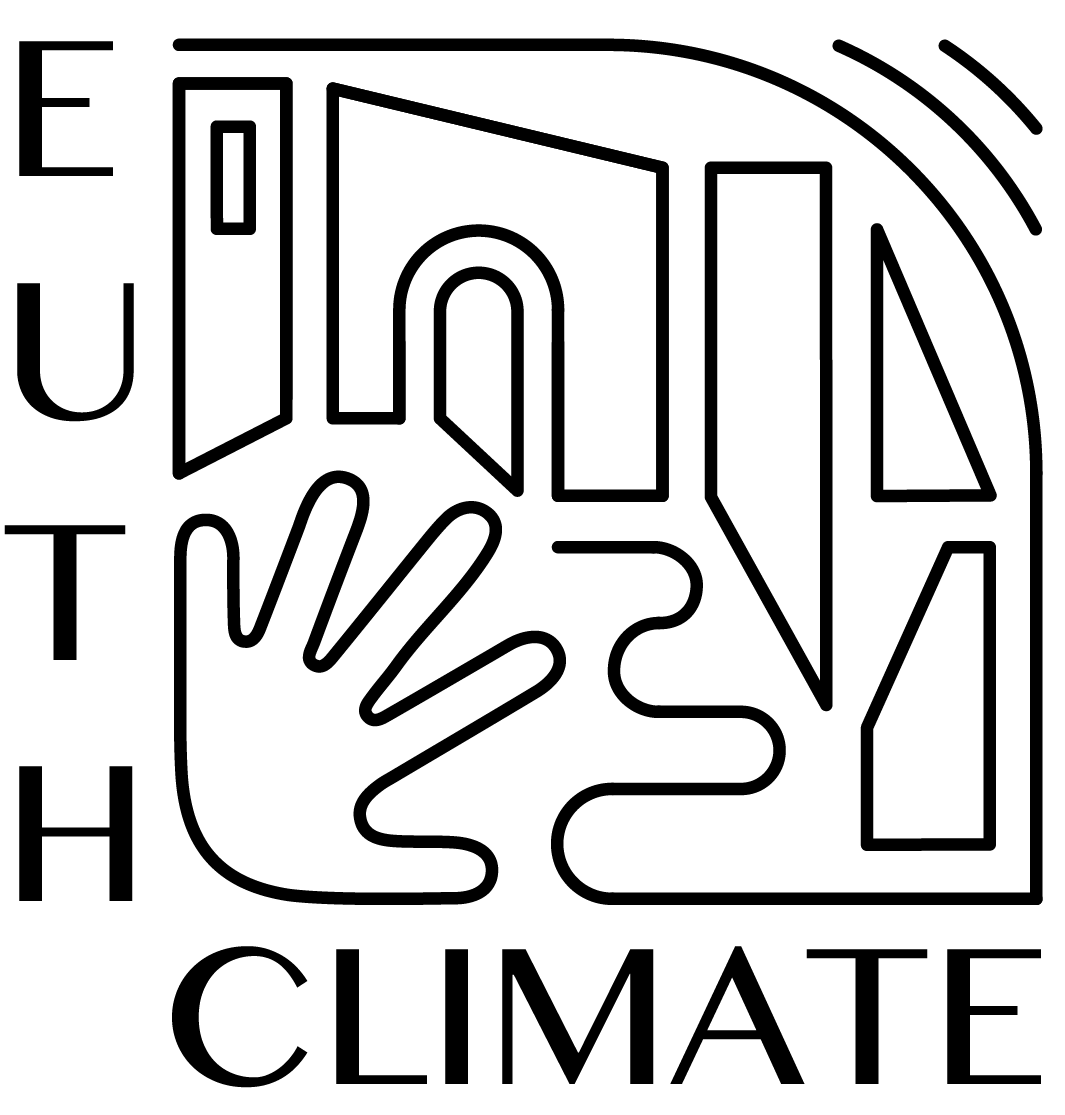 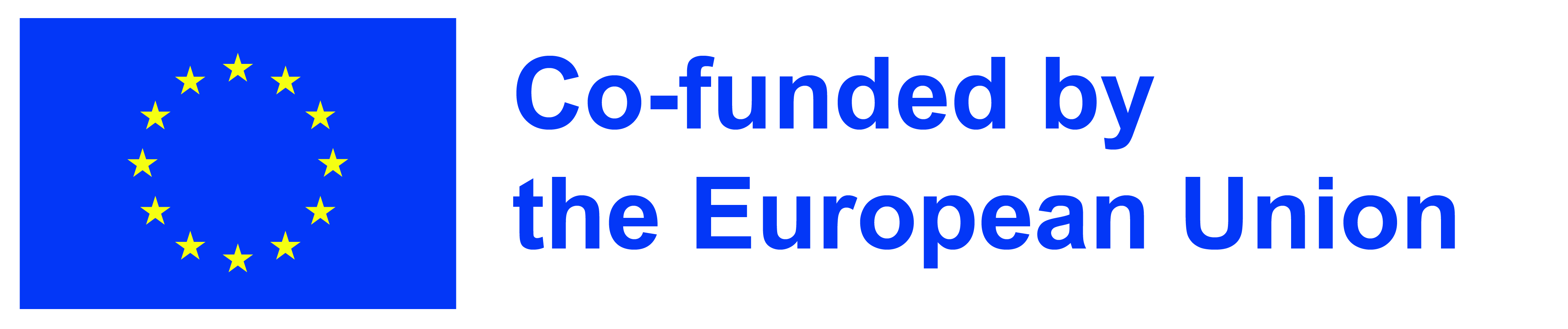 Operationalize Outcomes
''This stage concerns how to demonstrate that the specified outcomes have been achieved. 

This involves both selecting indicators together with thresholds that signify progress along the causal pathway.

Thresholds are distinct from both indicators themselves and from results targets. They identify the point at which an outcome is met.''
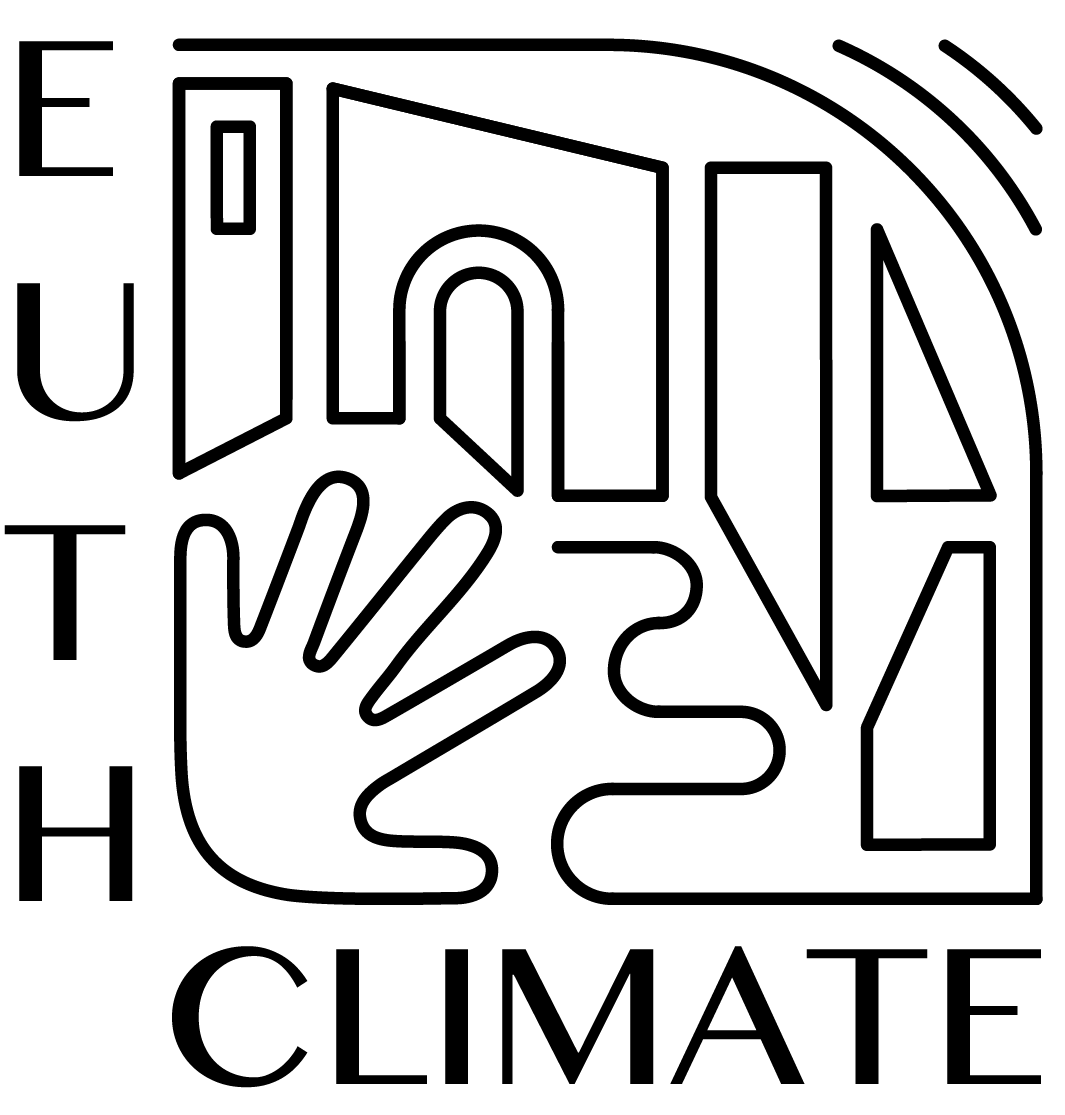 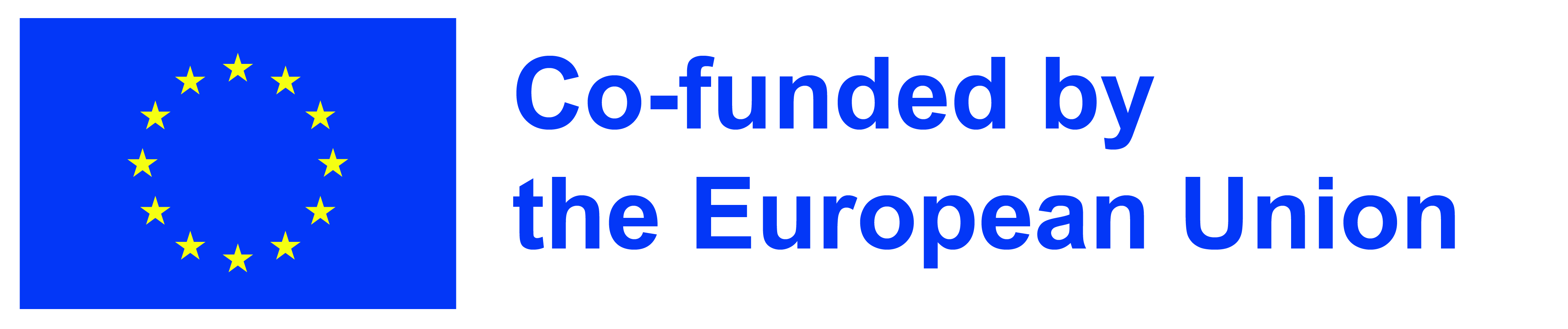 Define Interventions
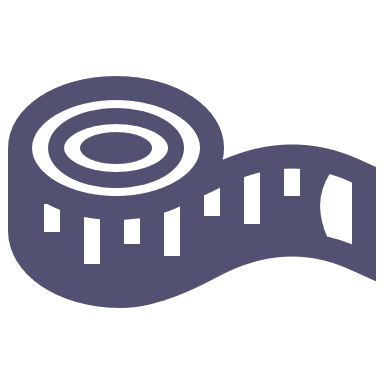 ''At this point it is possible to plan activities. 

This is also the appropriate point to clearly distinguish between outcomes that are intended to be addressed in a programme from those that are beyond its reach''
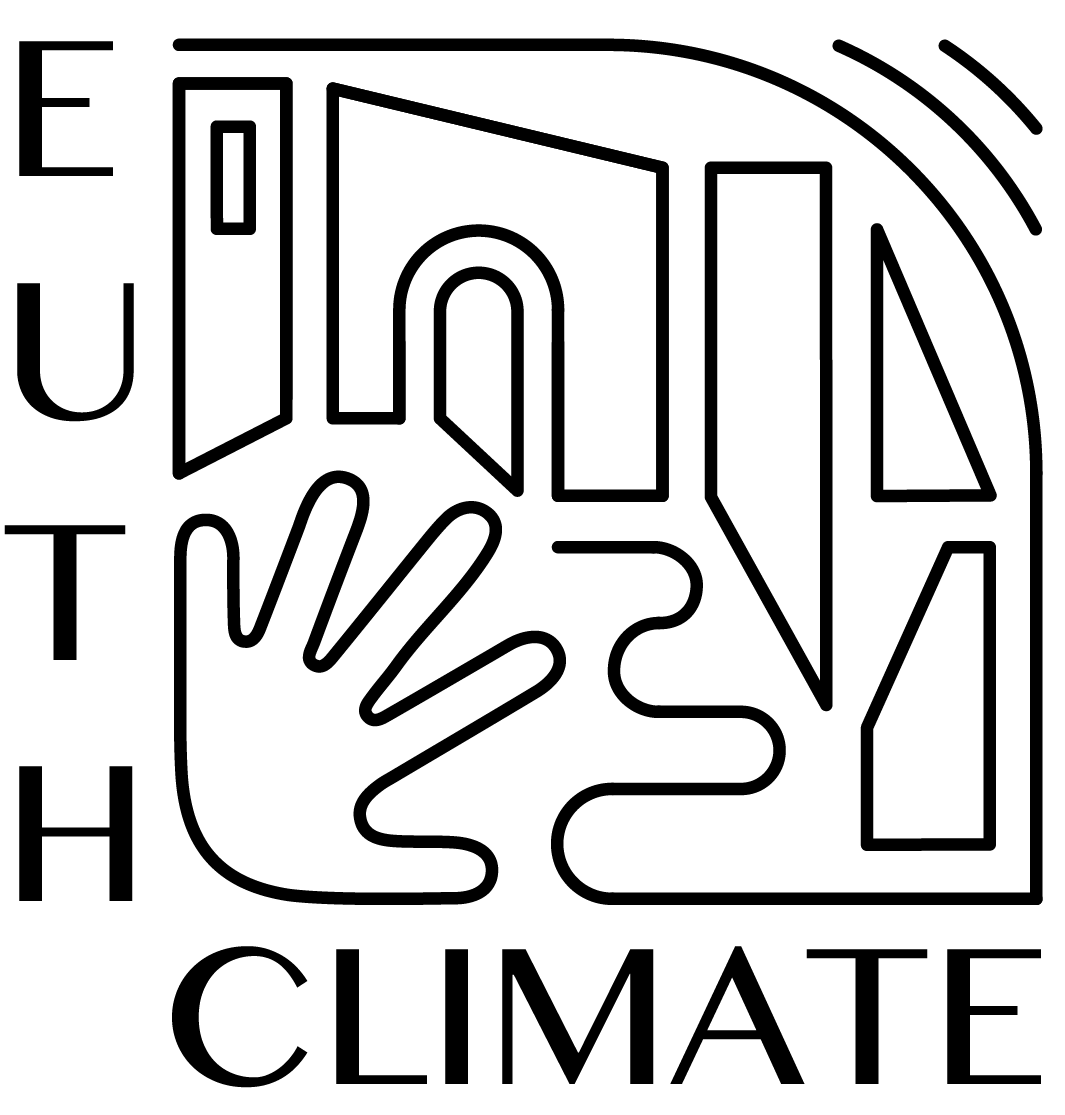 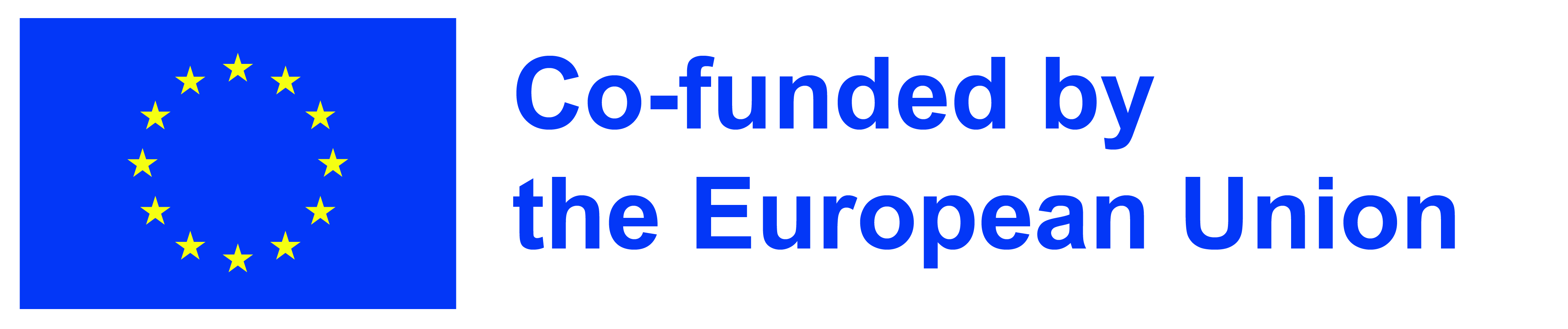 Articulate Assumptions
''In the last step, assumptions are made on what are the necessary and sufficient conditions to achieve success''
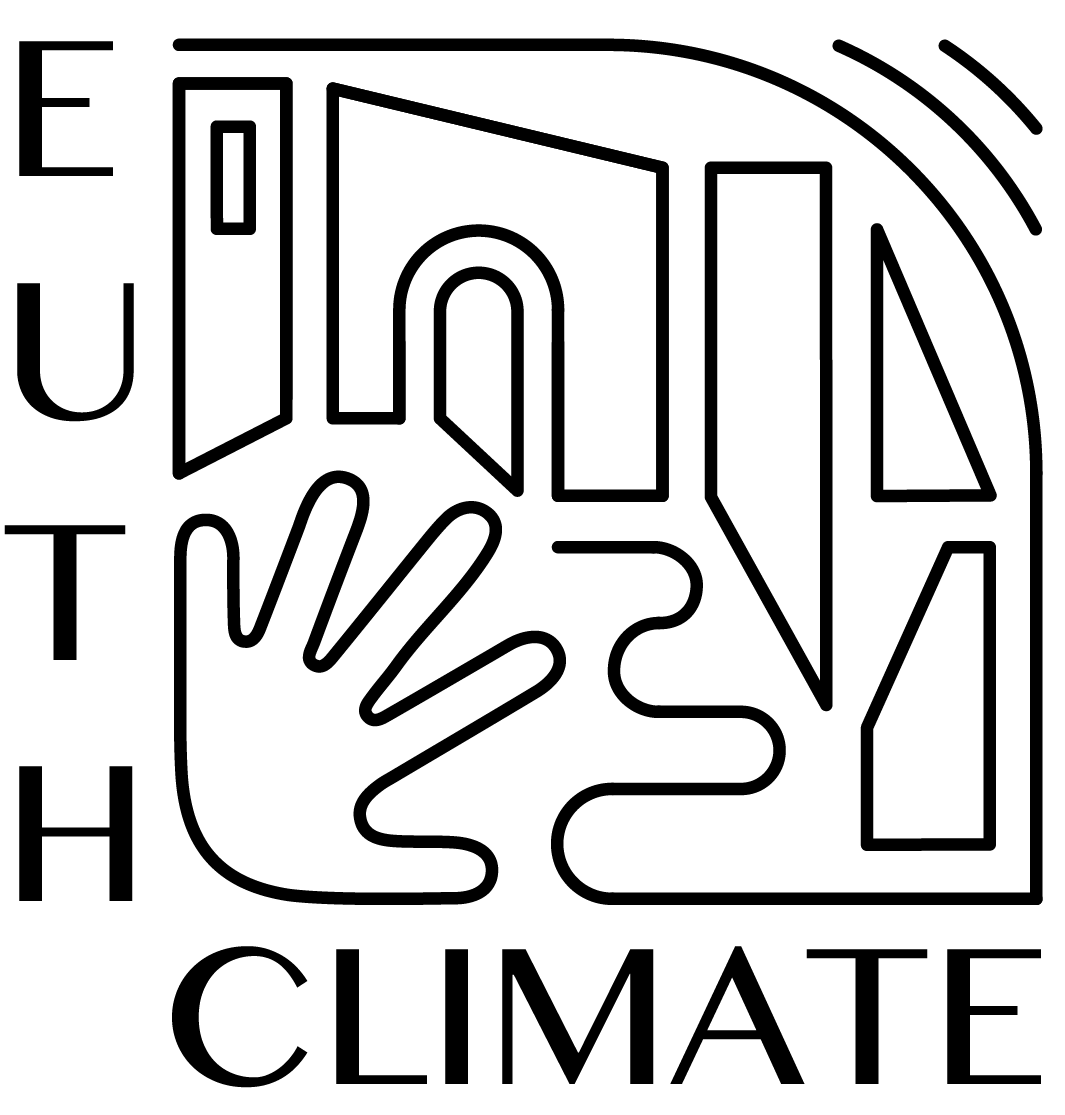 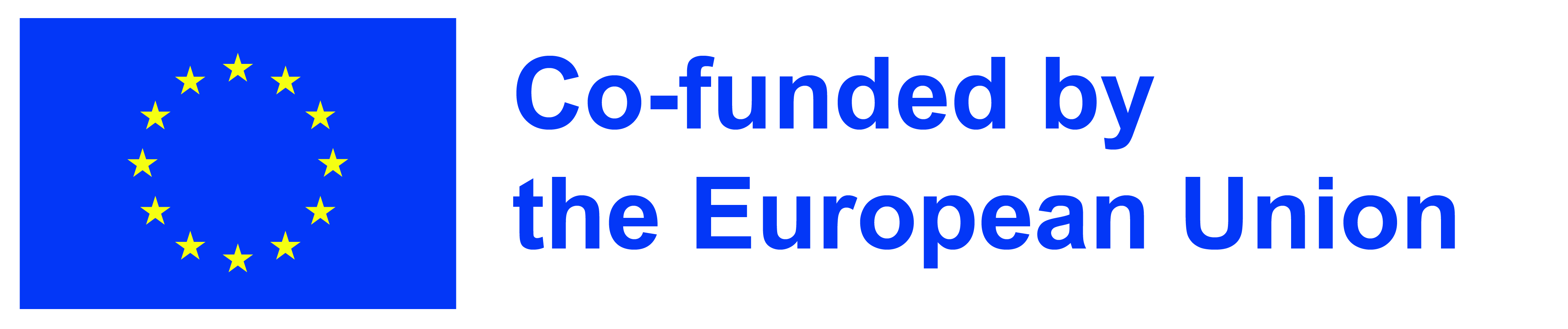 THANK YOU!Grazie!Хвала вам!Ευχαριστώ!
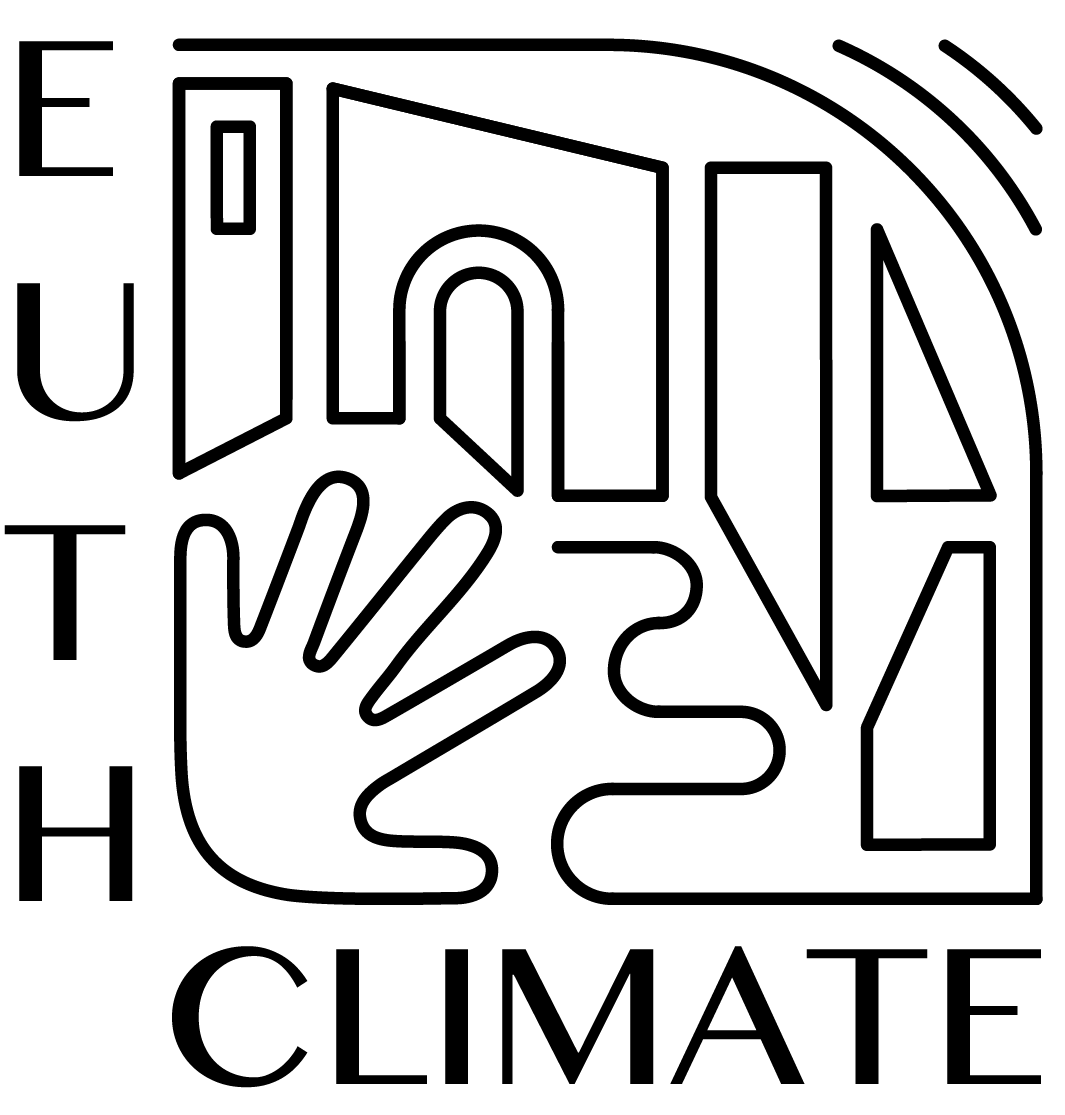 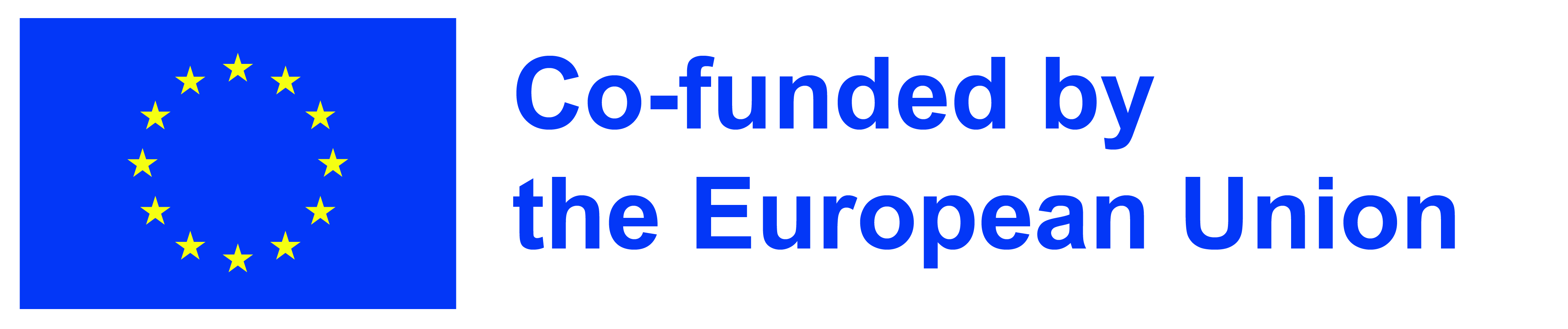 References
Four forms of youth civic engagement for diverse democracy https://www.sciencedirect.com/science/article/abs/pii/S0190740913002879?via%3Dihub 
Case Study: all eyes on the climate in Grand Paris Sud https://www.citizenlab.co/blog/case-study/grand-paris-sud-triple-mission/
What cities can do now to tackle climate change https://www.citizenlab.co/blog/environment-sustainability/how-public-engagement-can-help-to-tackle-climate-change/ 
Theory of Change https://www.theoryofchange.org/pdf/TOC_fac_guide.pdf 
Theory of Change approach to climate change adaptation programming https://www.ukcip.org.uk/wp-content/PDFs/MandE-Guidance-Note3.pdf
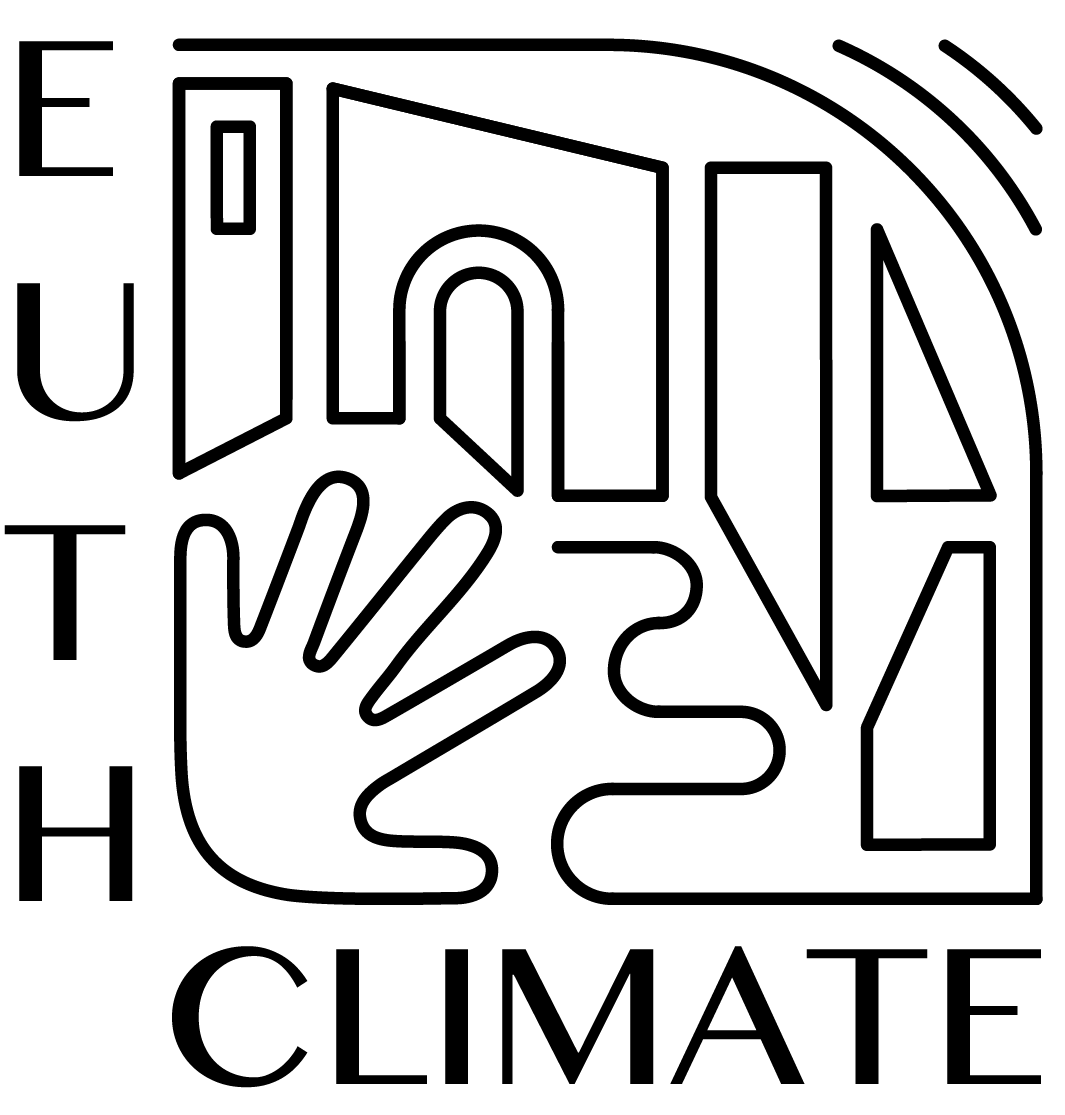 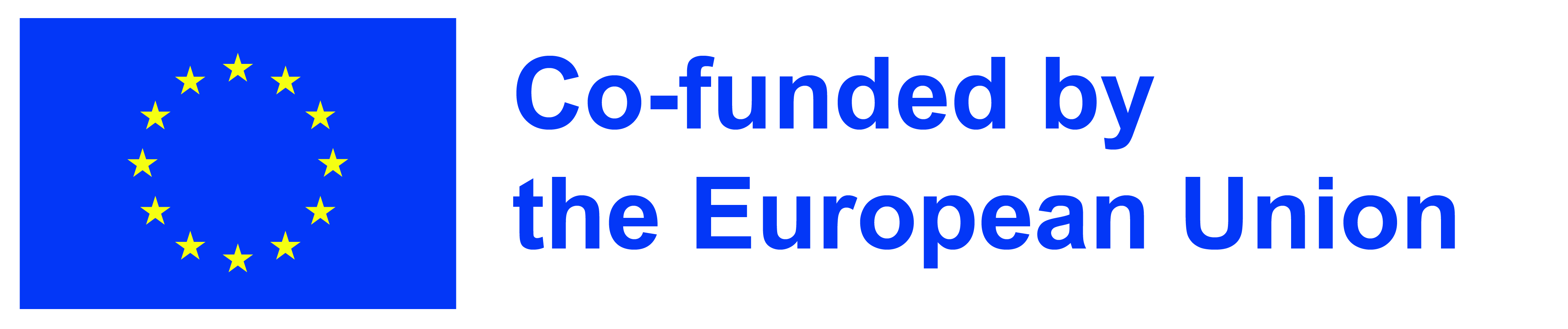